TOÁN 1
Tuần 14
Bài 32: Luyện tập – Tiết 1
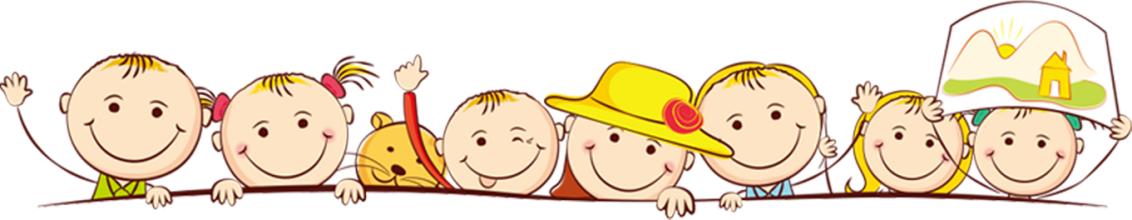 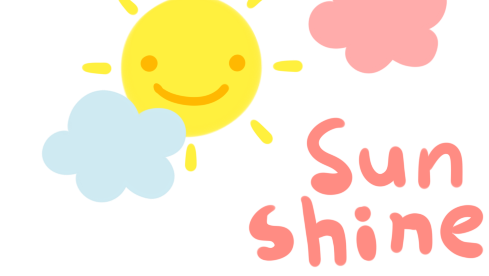 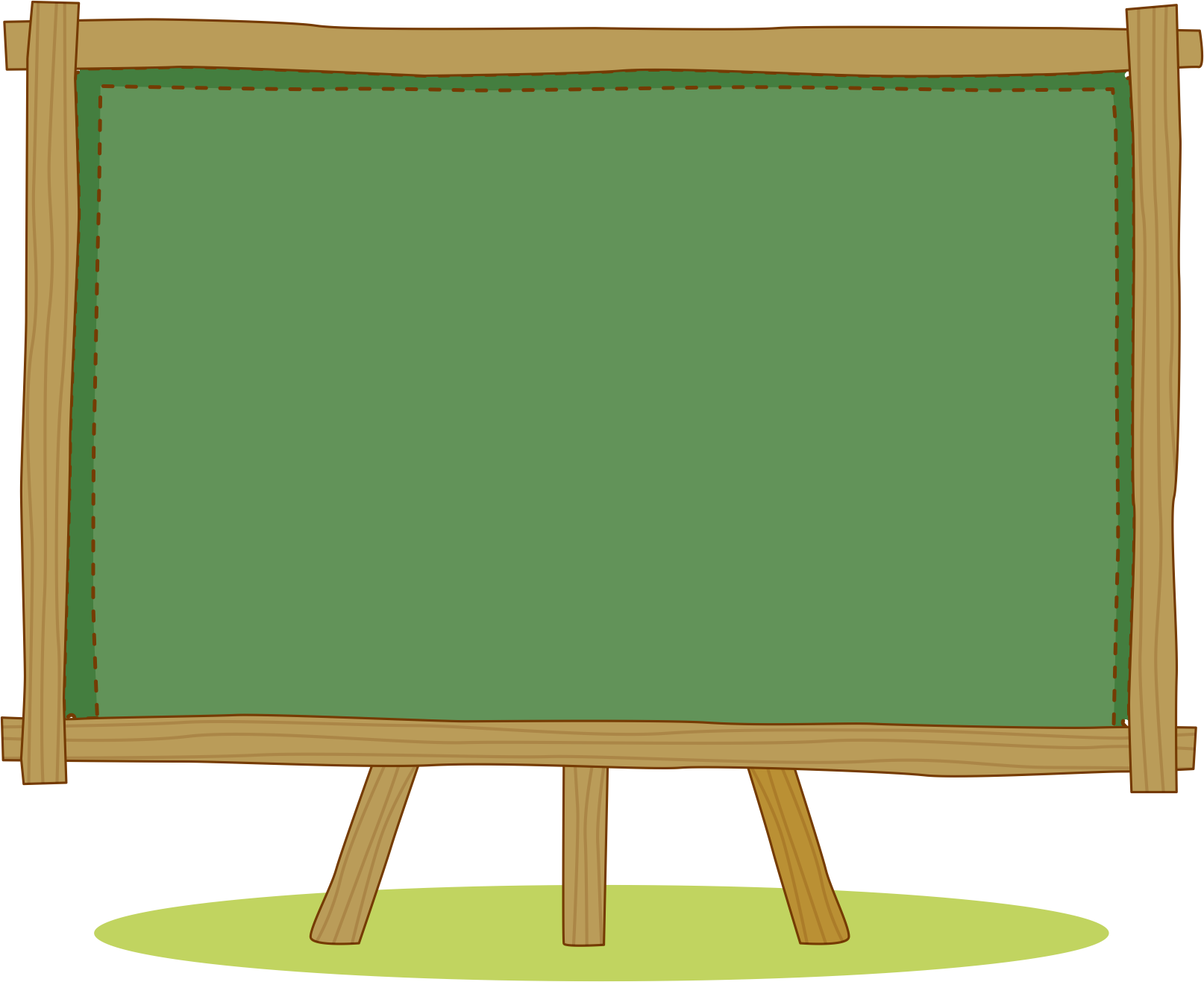 LUYỆN TẬP
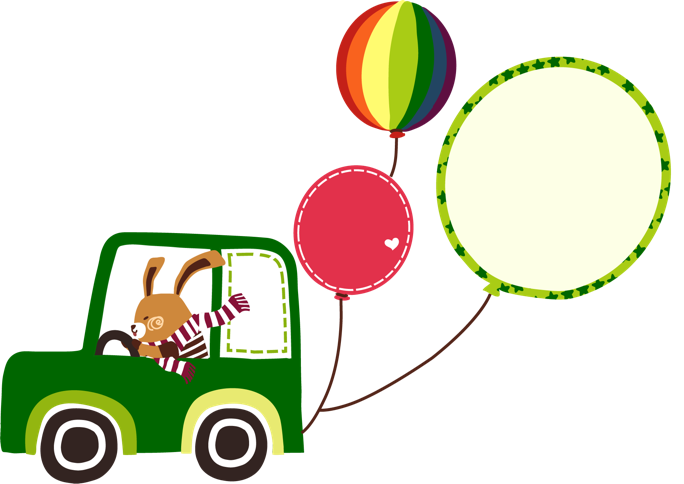 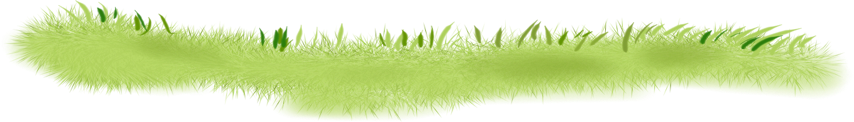 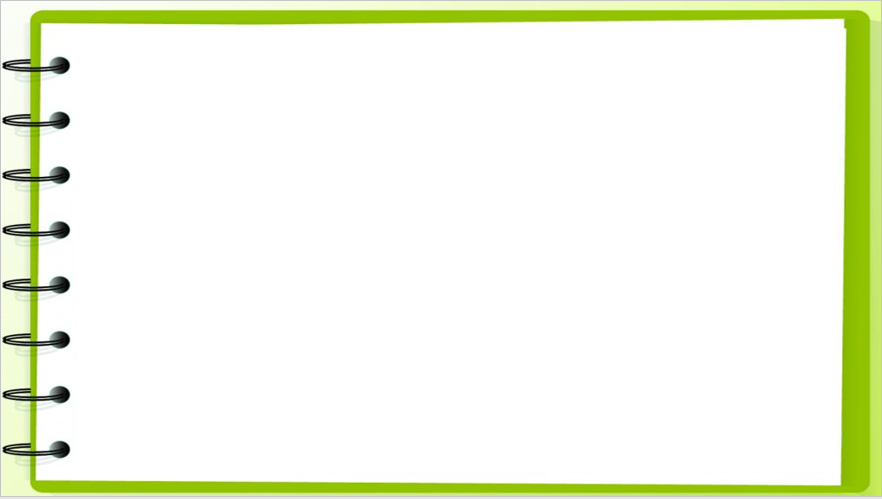 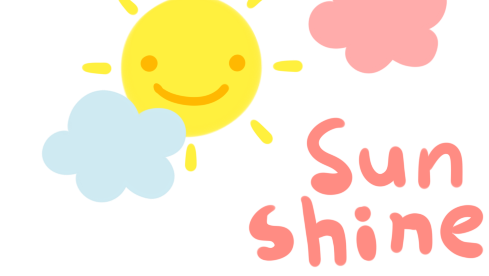 Tìm kết quả của các phép tính :
1
9 - 2
7
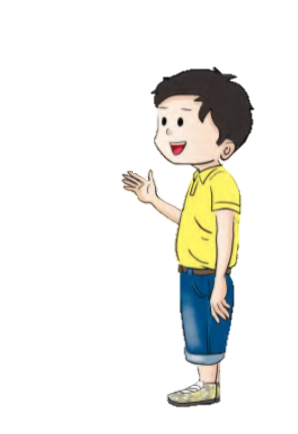 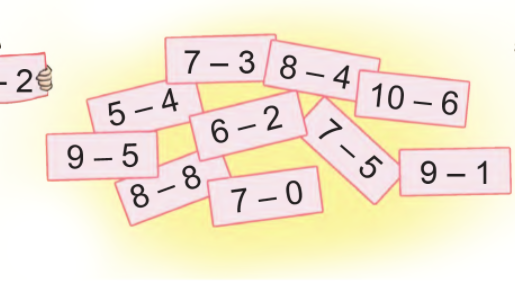 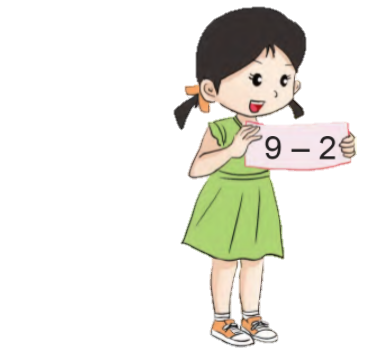 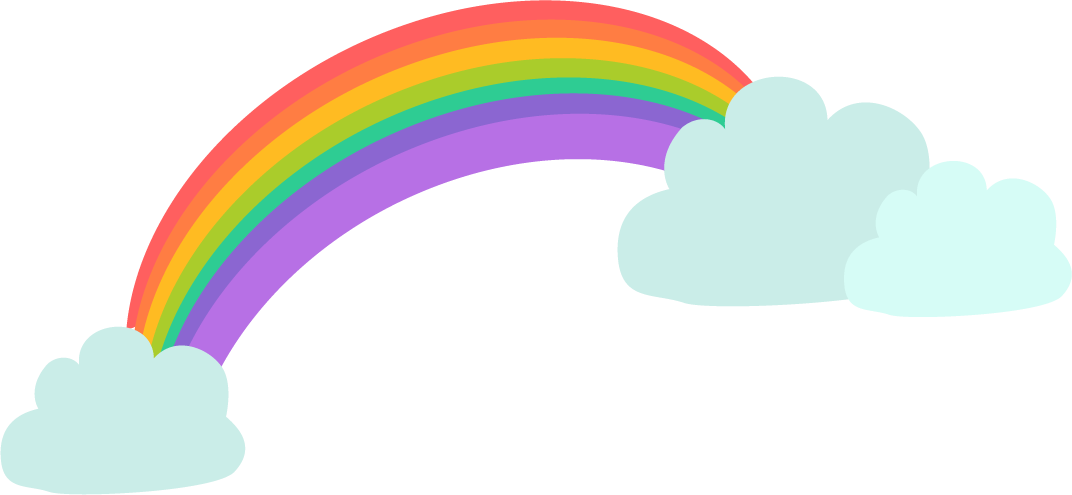 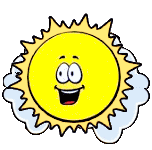 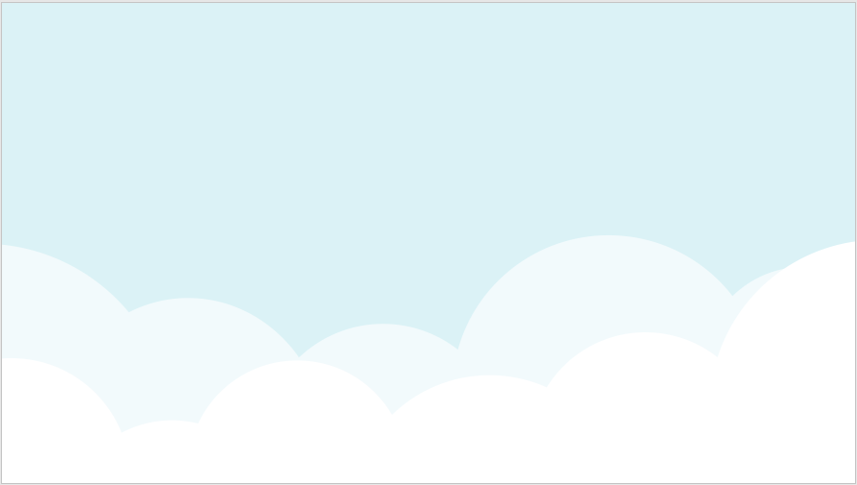 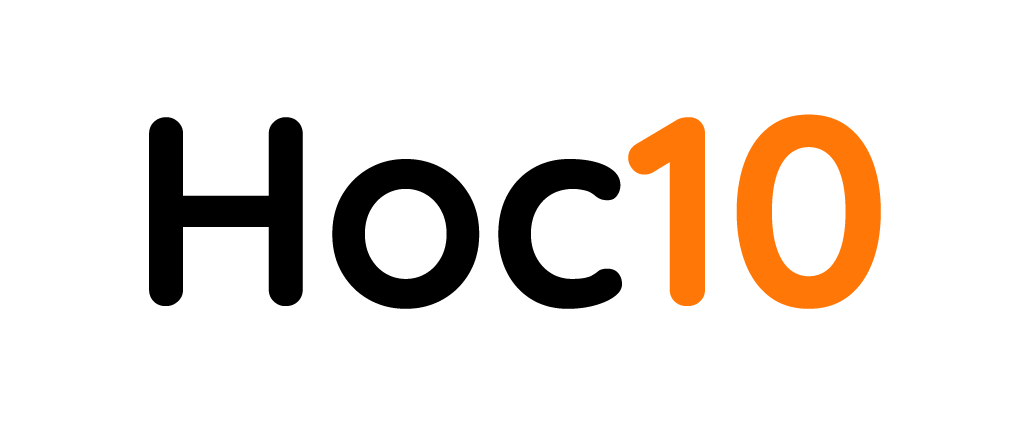 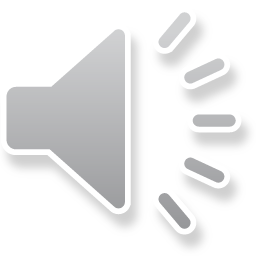 CHÚC MỪNG ĐỘI BẠN CỌP
CONGRATULATIONS TIGER TEAM
CHÚC MỪNG ĐỘI BẠN THỎ
CONGRATULATIONS RABBIT TEAM
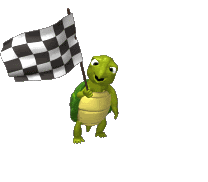 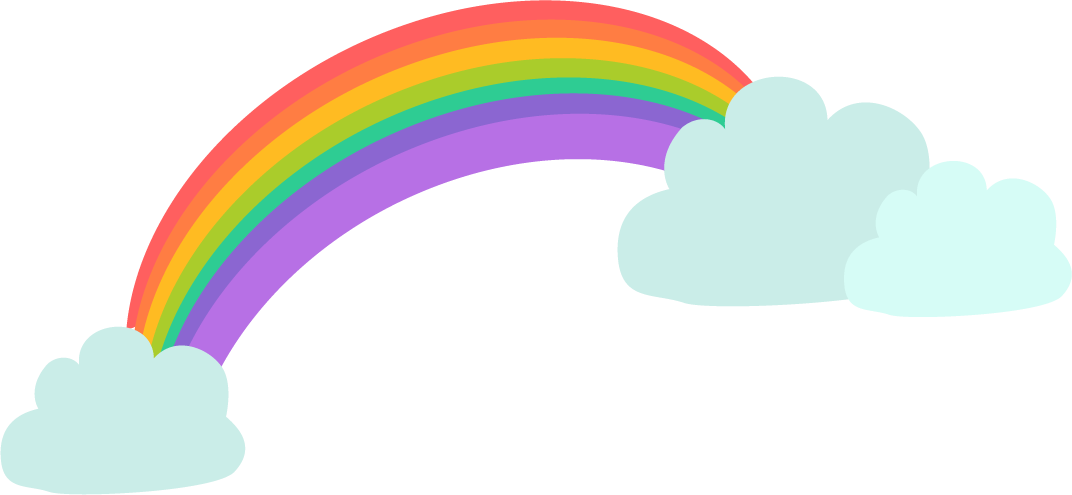 5
5
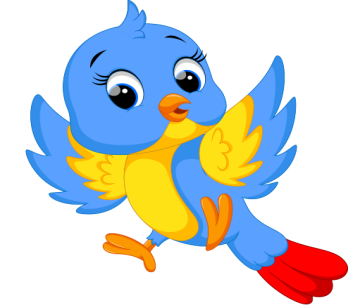 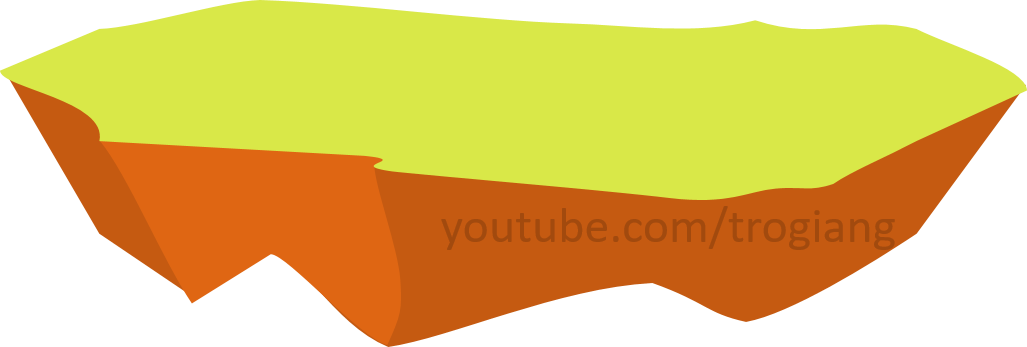 4
4
3
3
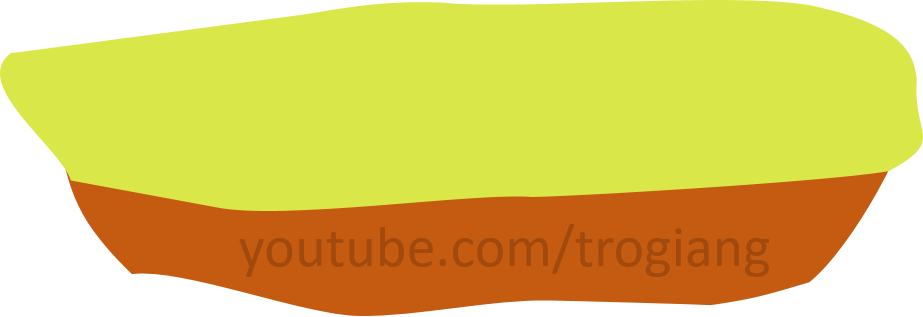 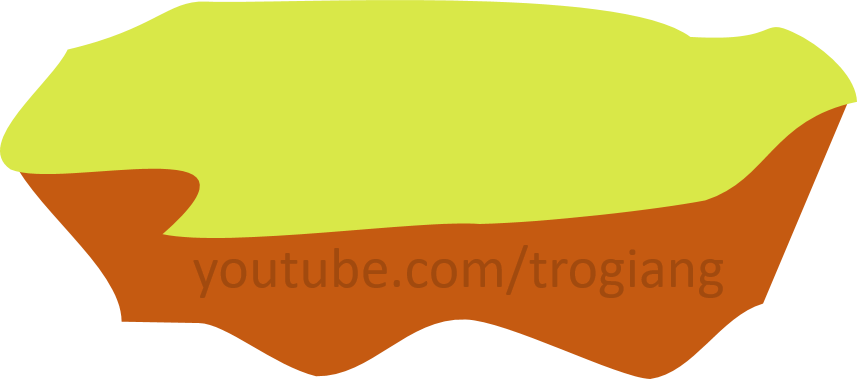 AI LÊN CAO HƠN
2
2
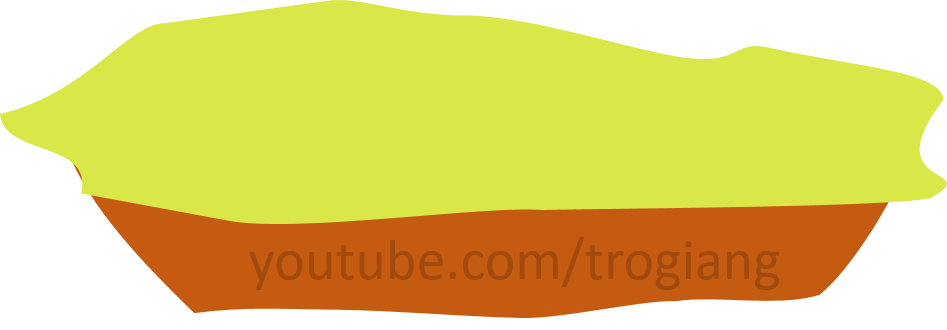 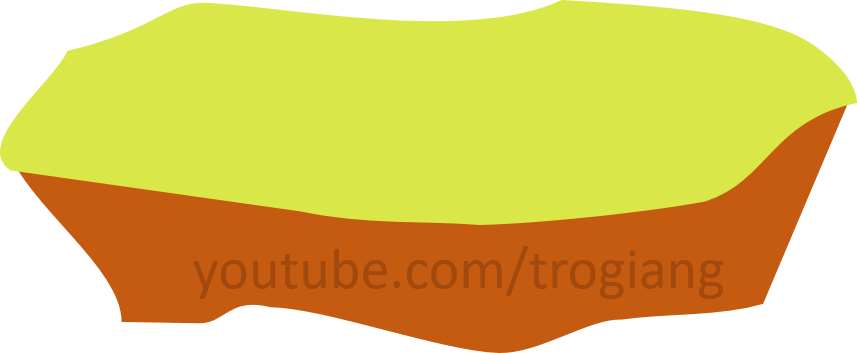 overtop
1
1
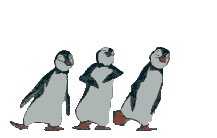 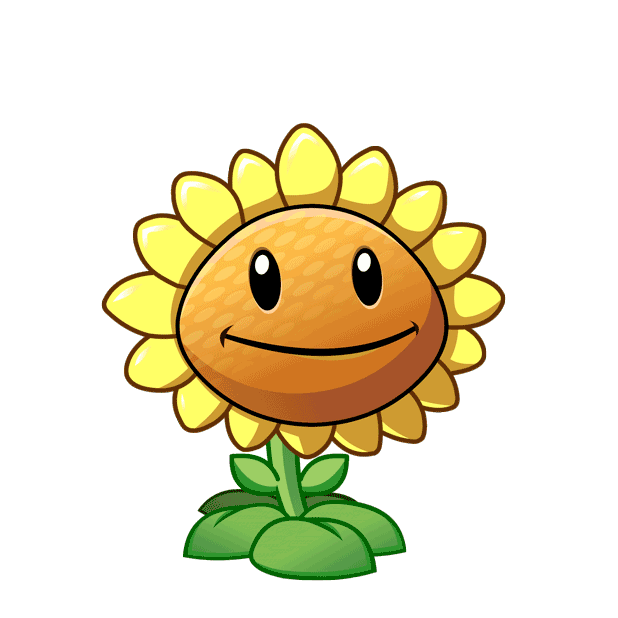 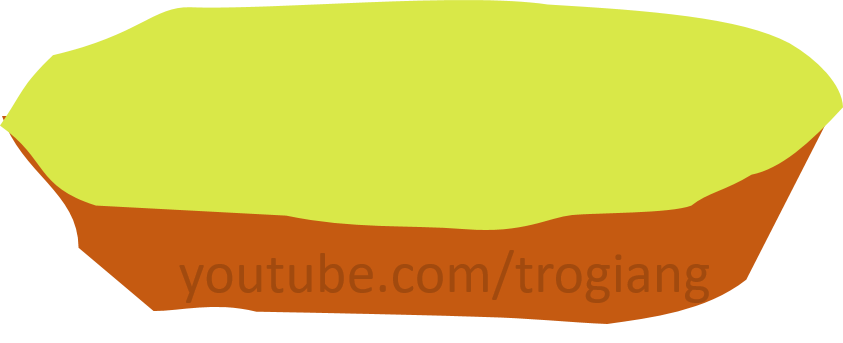 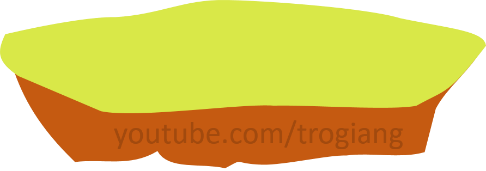 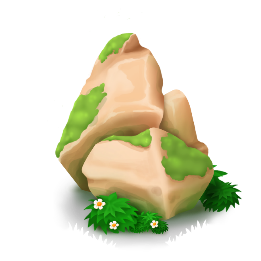 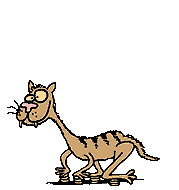 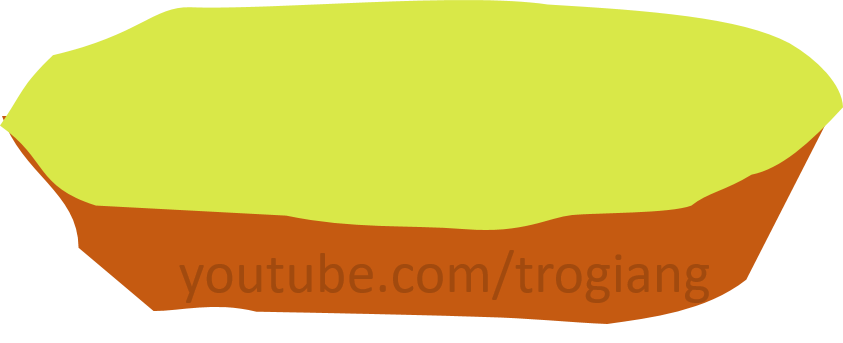 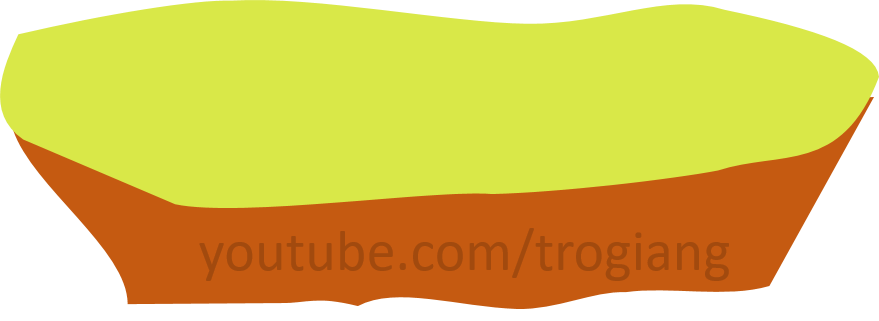 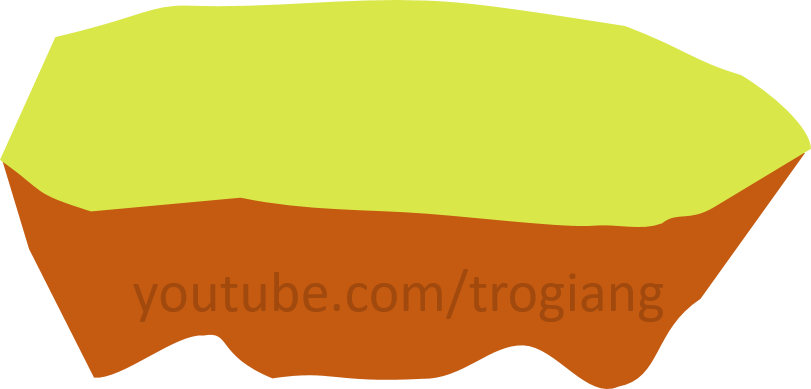 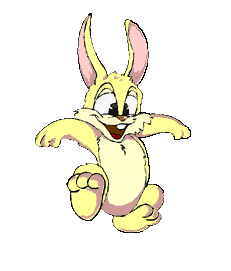 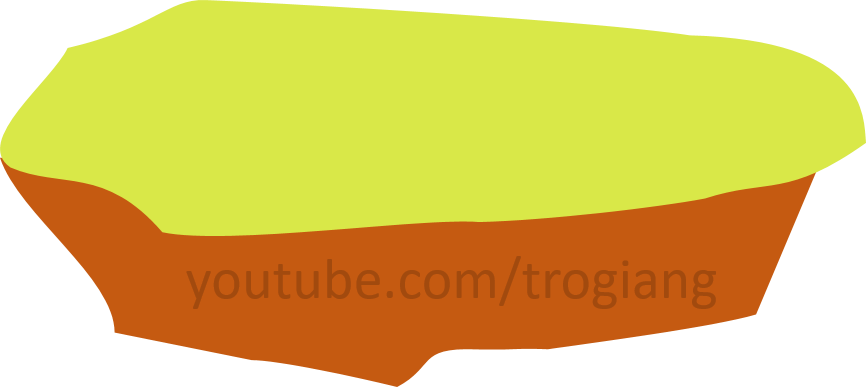 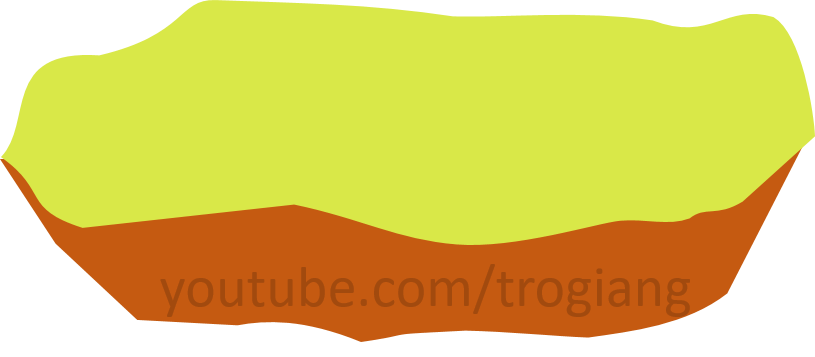 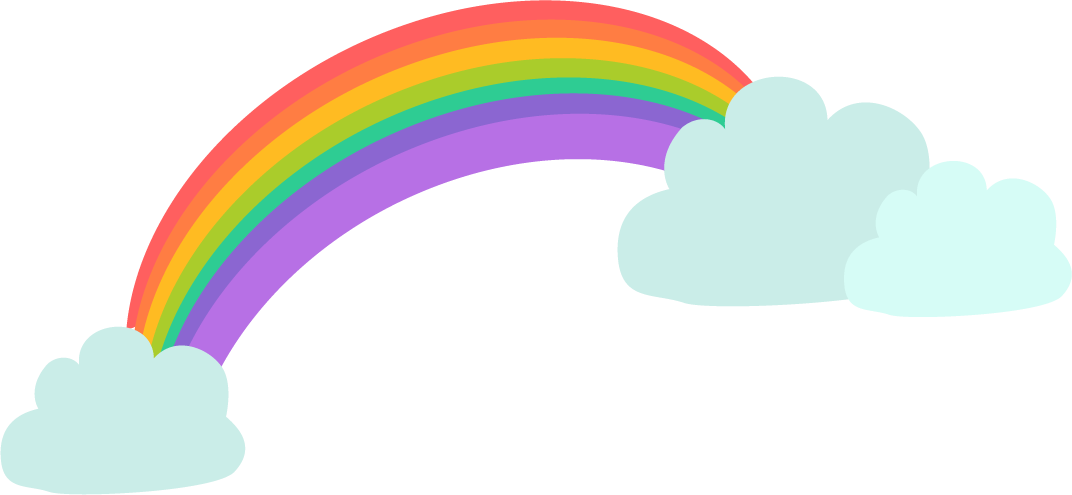 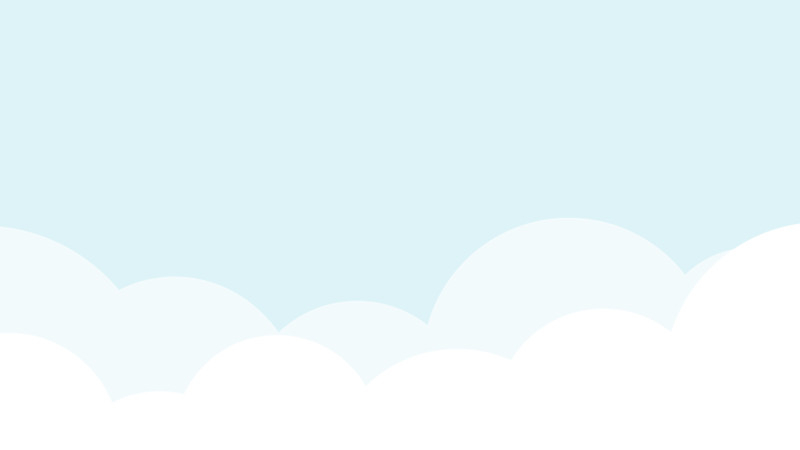 ĐỘI THỎ
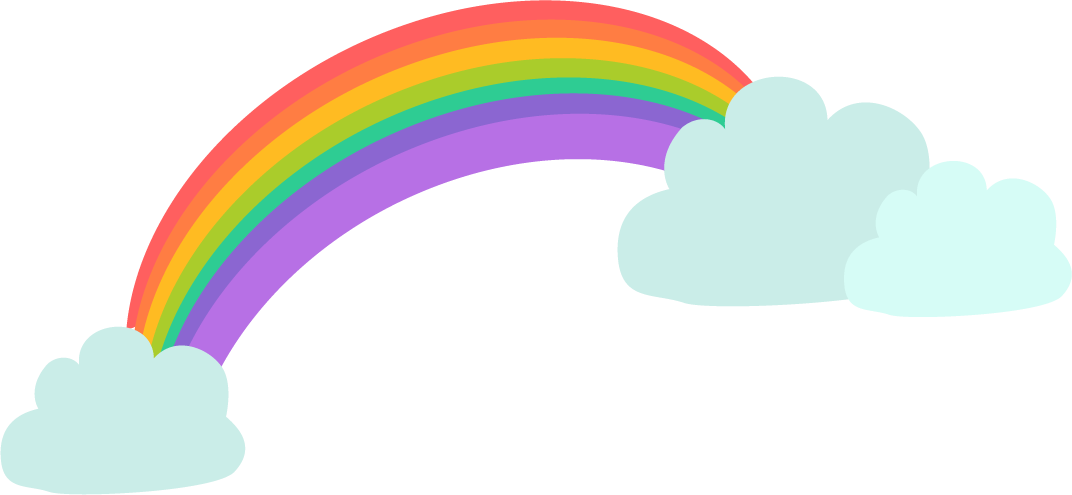 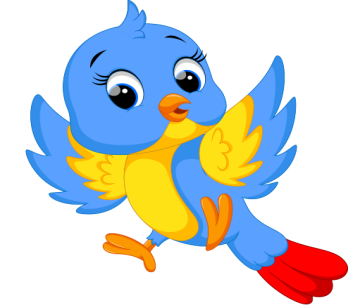 7 – 3 = …. ?
7 – 3 = 4
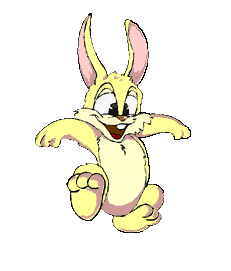 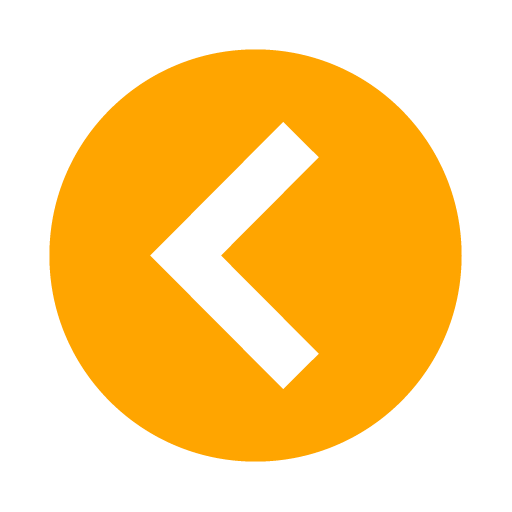 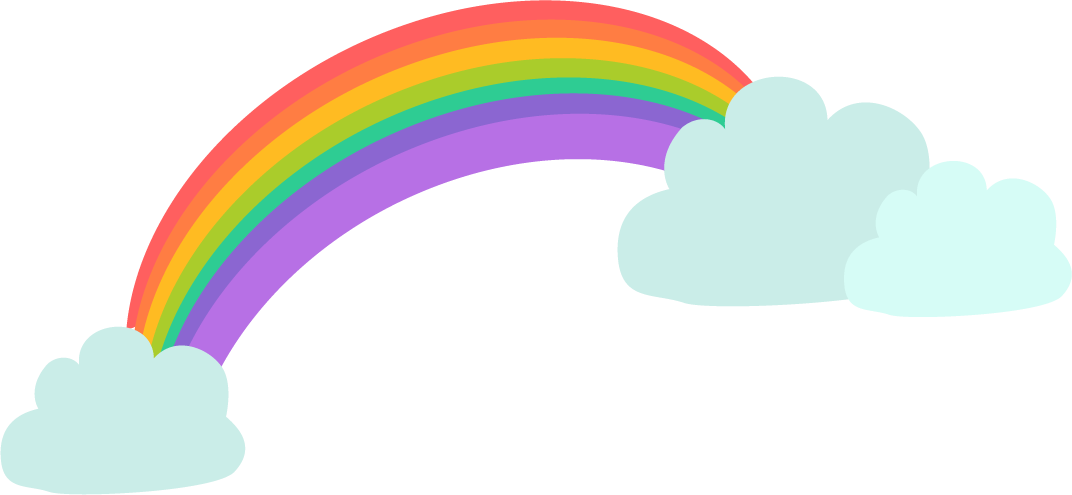 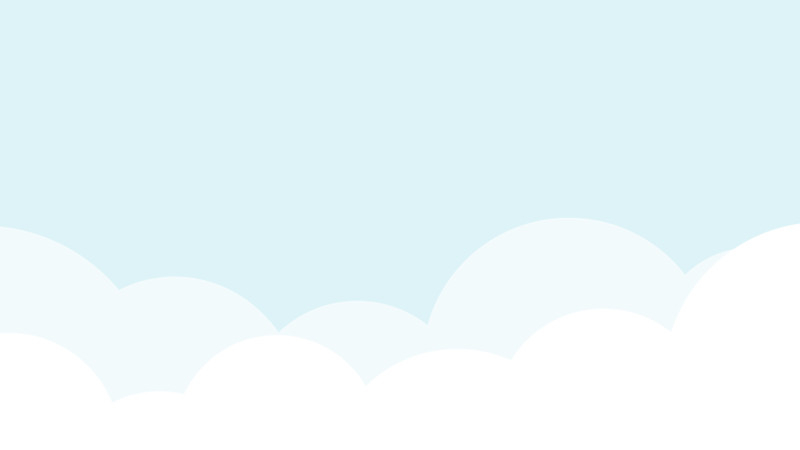 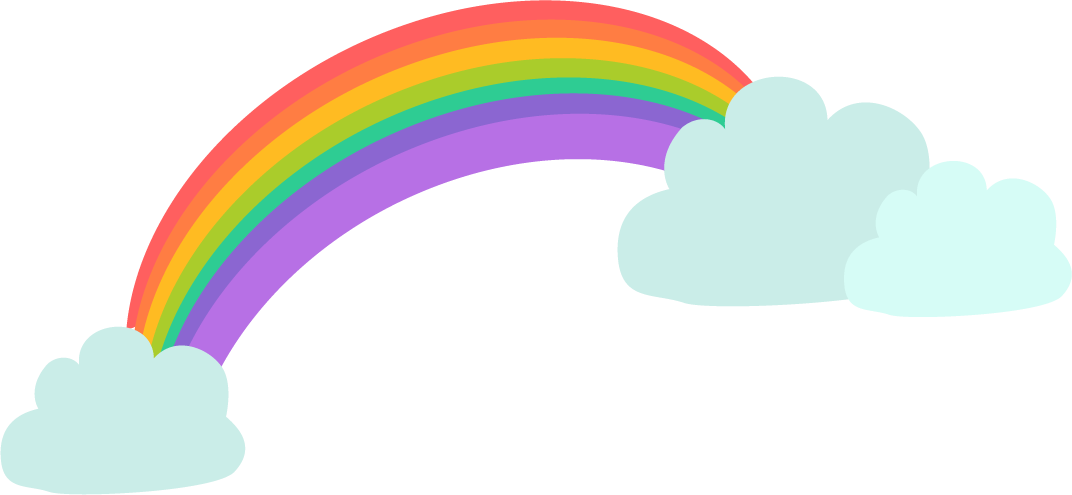 ĐỘI THỎ
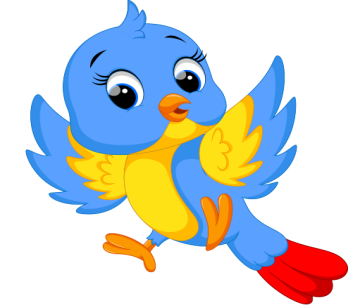 8 – 4 = ….. ?
8 – 4 = 4
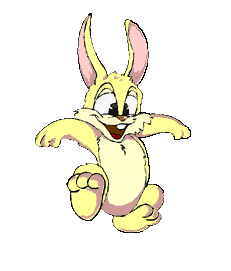 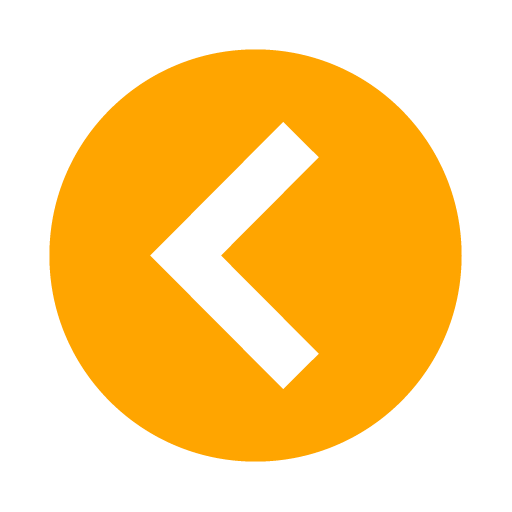 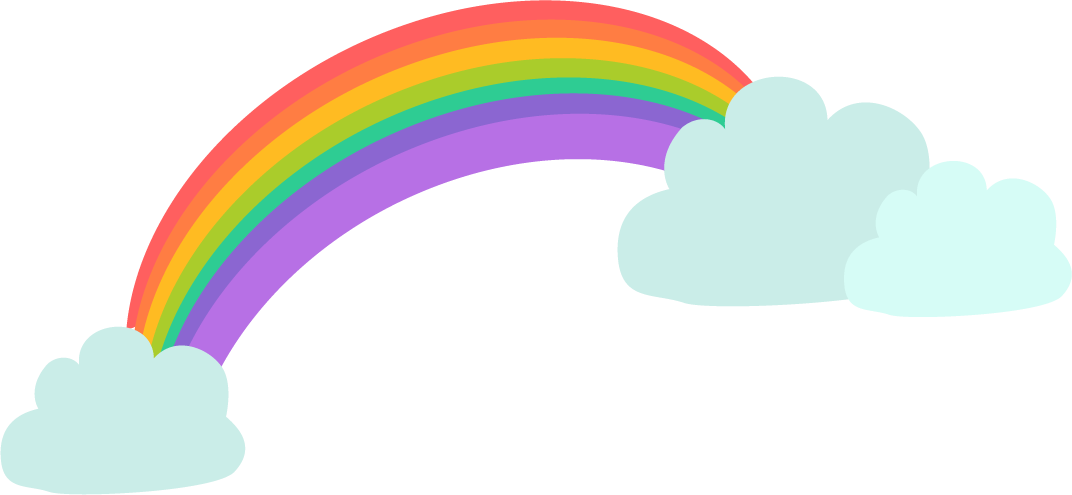 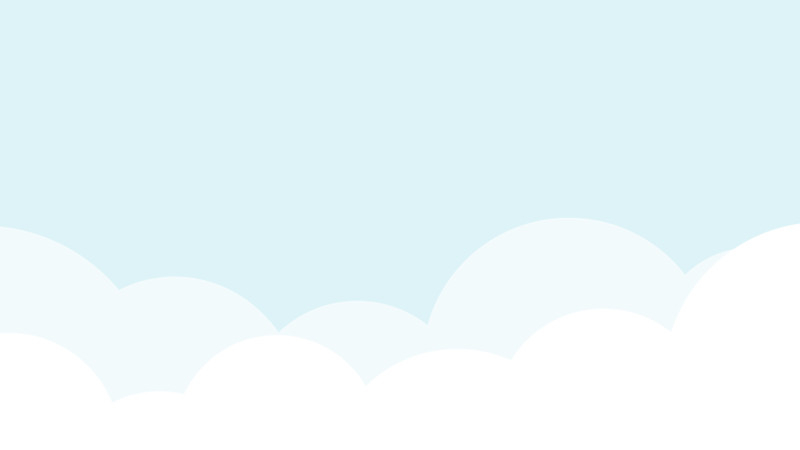 ĐỘI THỎ
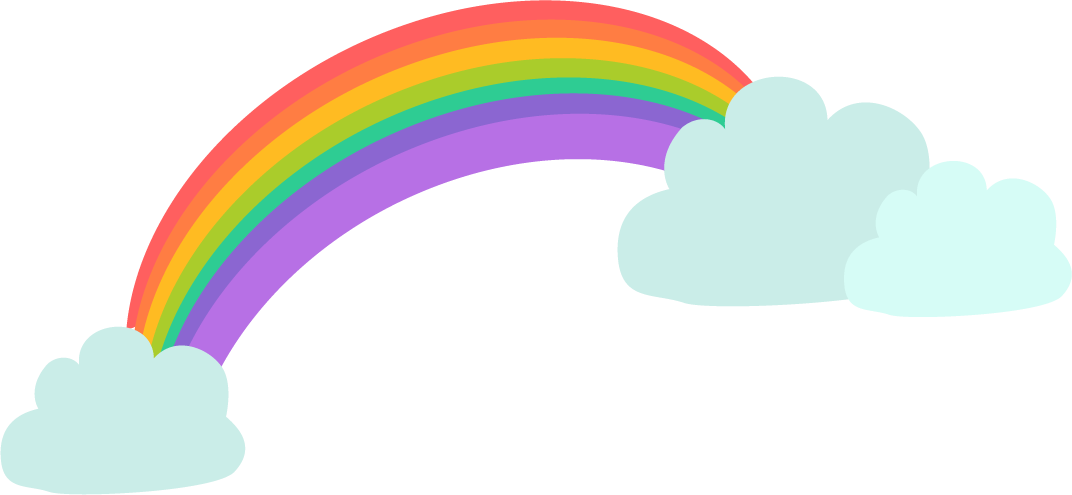 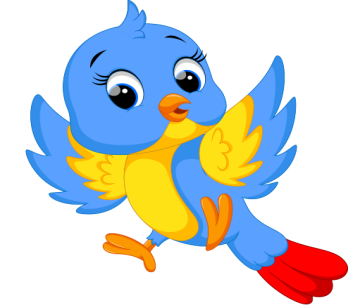 10 – 6 = ….. ?
10 – 6 = 4
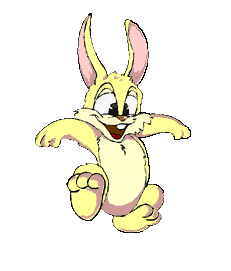 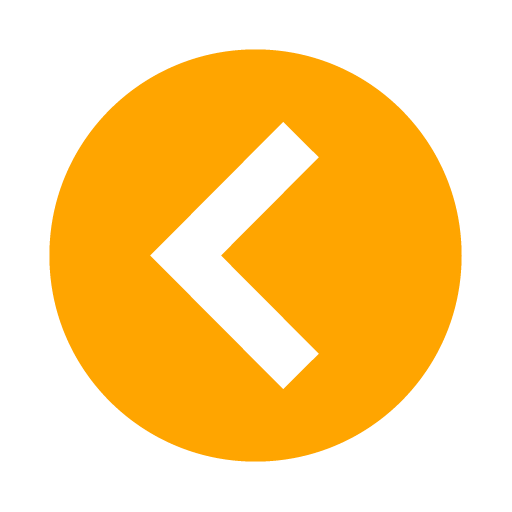 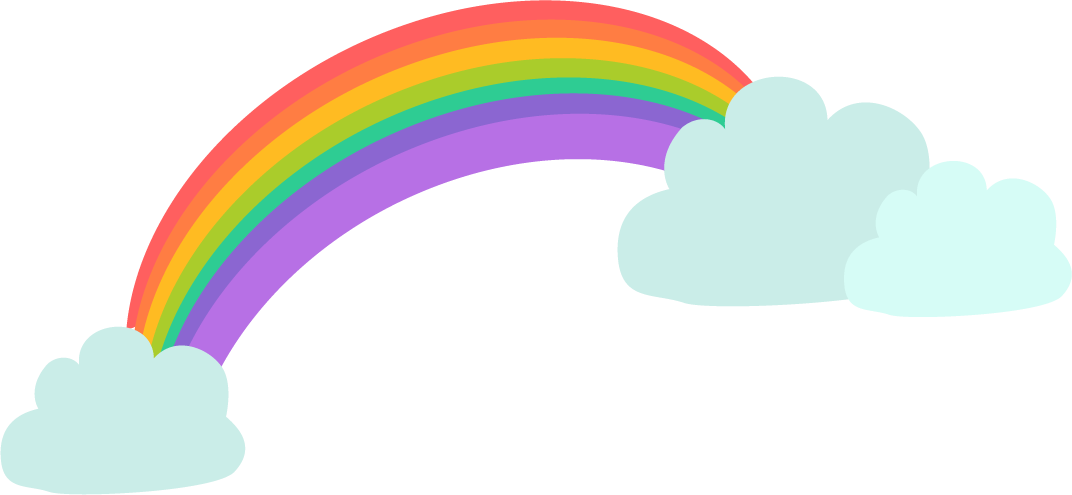 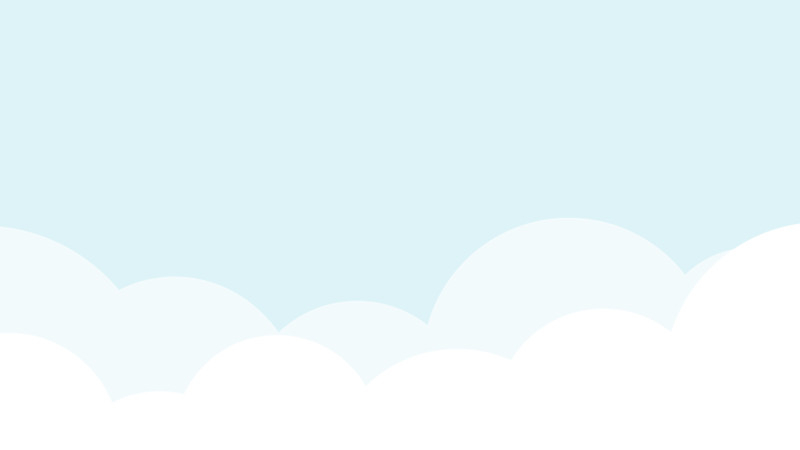 ĐỘI THỎ
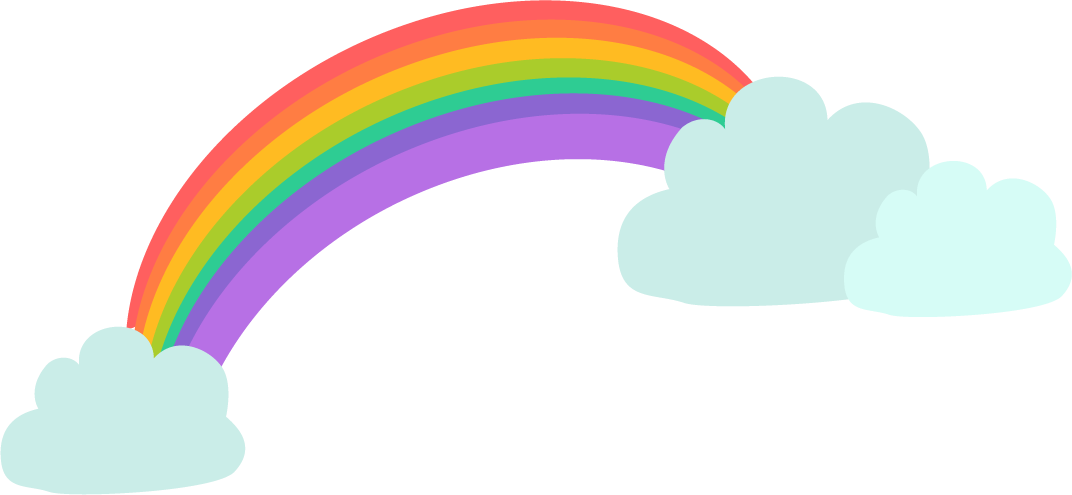 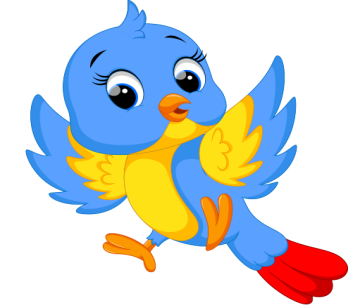 5 – 4 = ….. ?
5 – 4 = 1
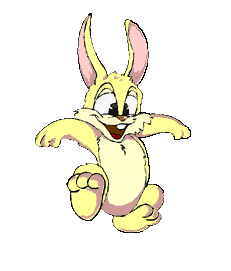 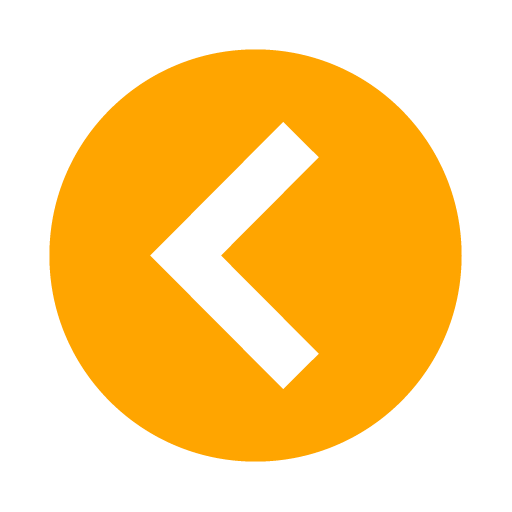 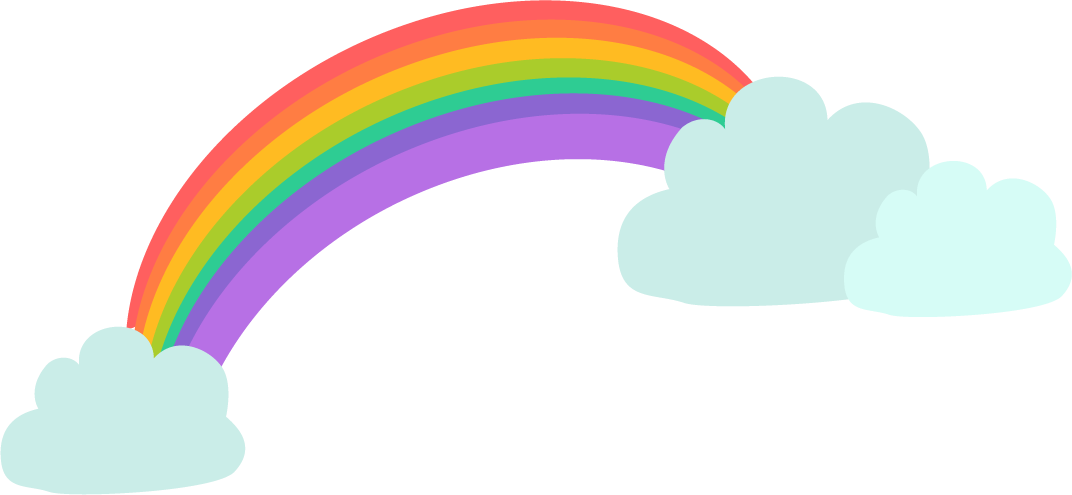 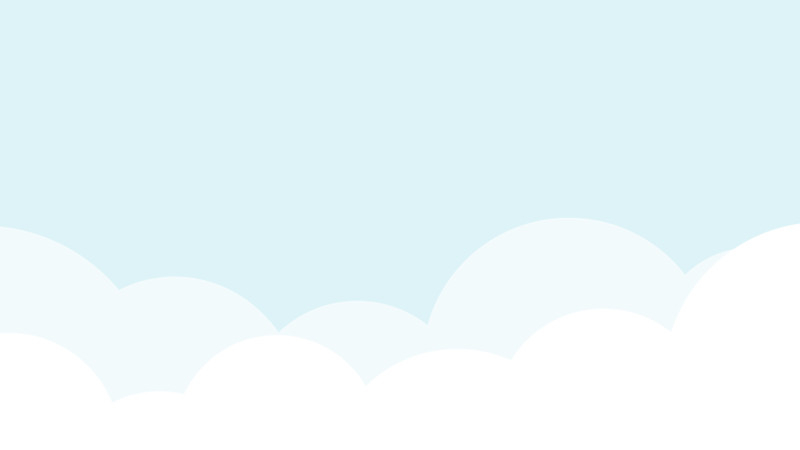 ĐỘI THỎ
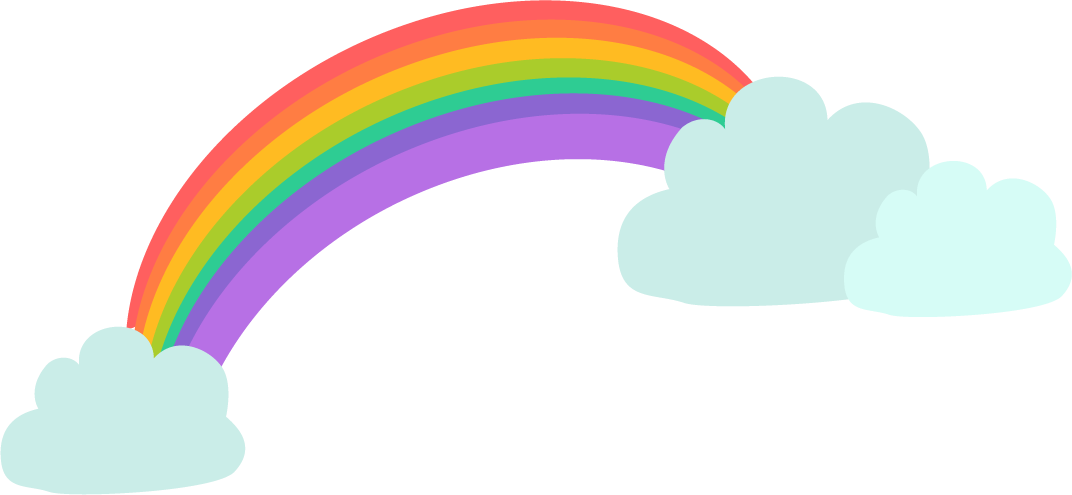 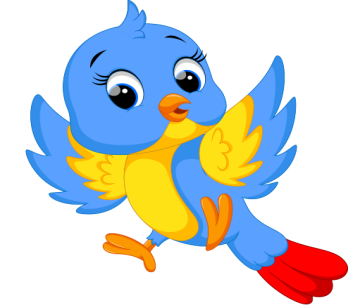 6 – 2 = ….. ?
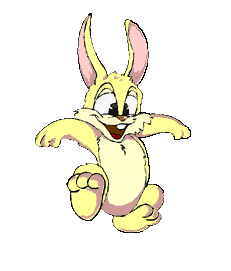 6 – 2 = 4
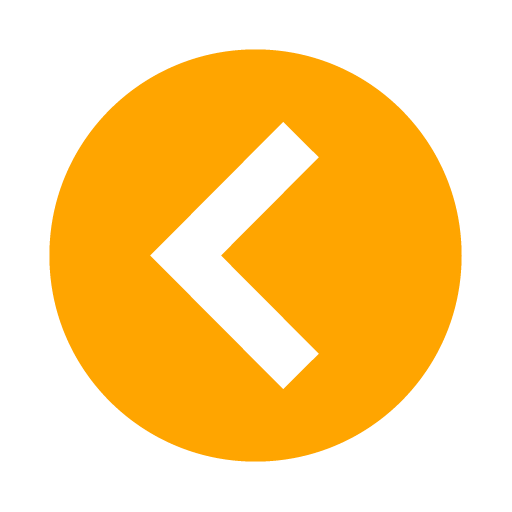 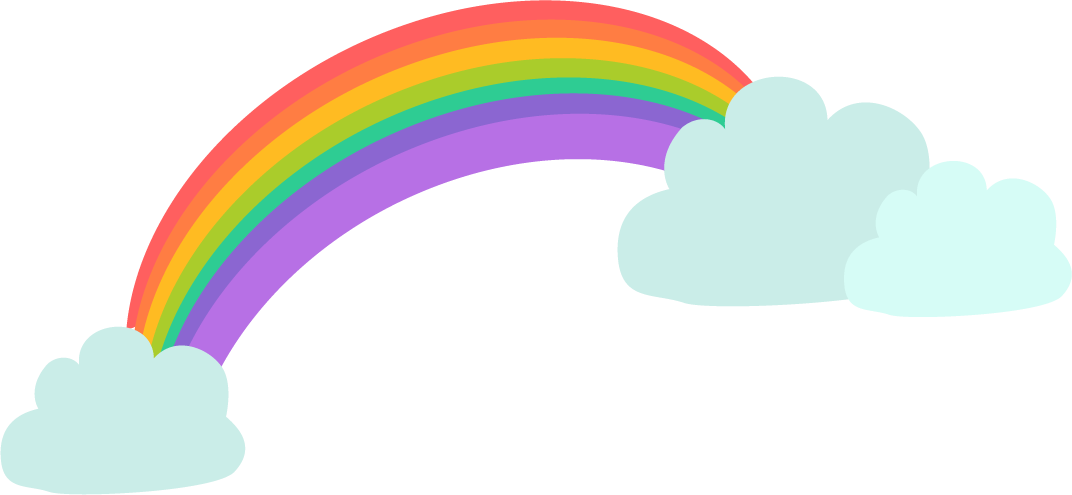 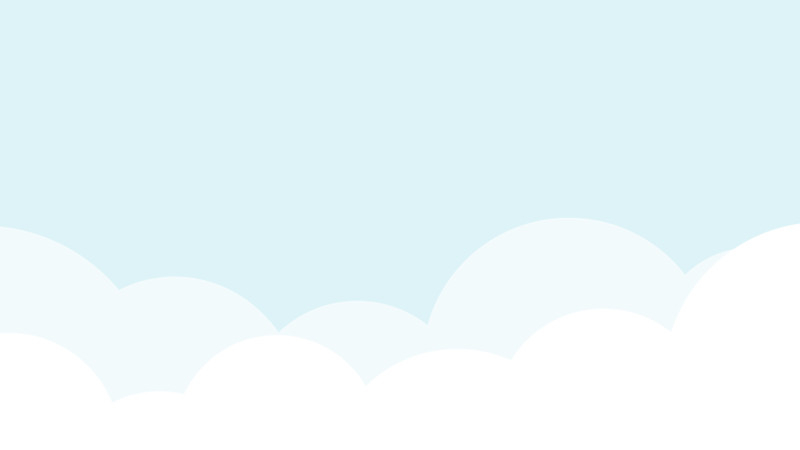 ĐỘI CỌP
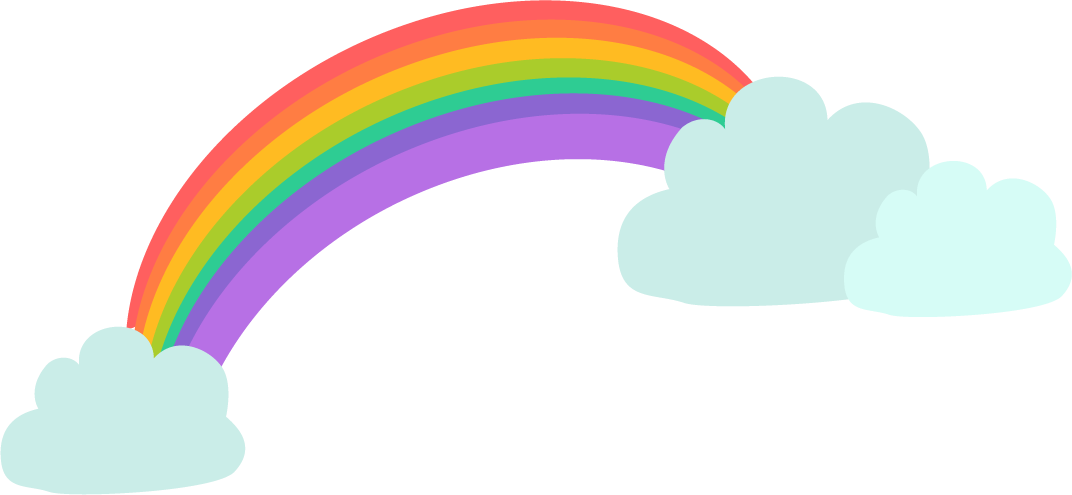 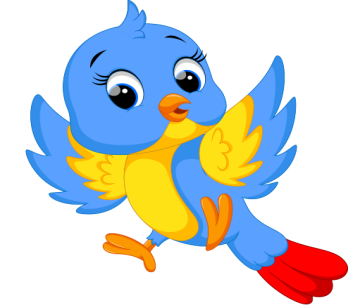 7 – 5 = ….. ?
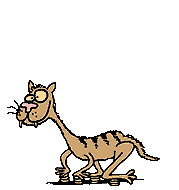 7 – 5 = 2
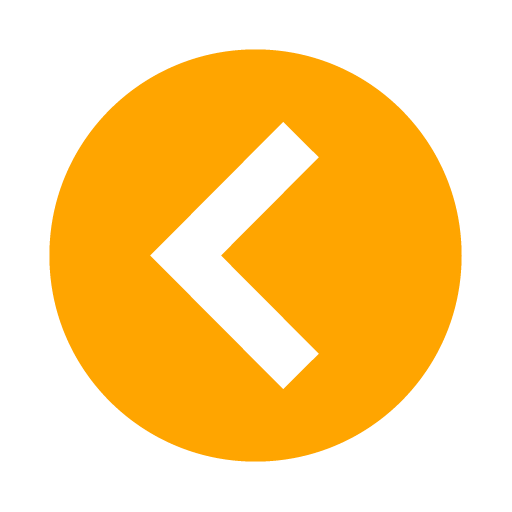 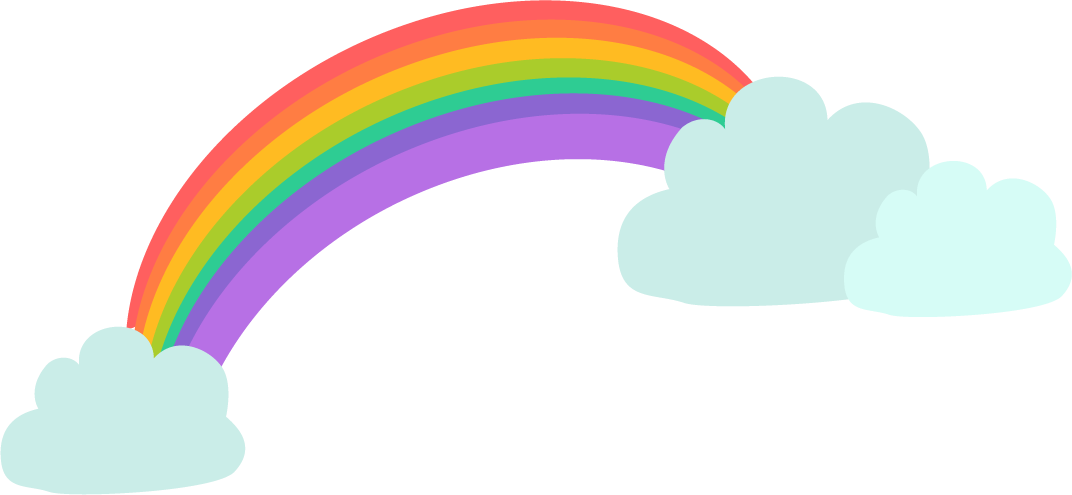 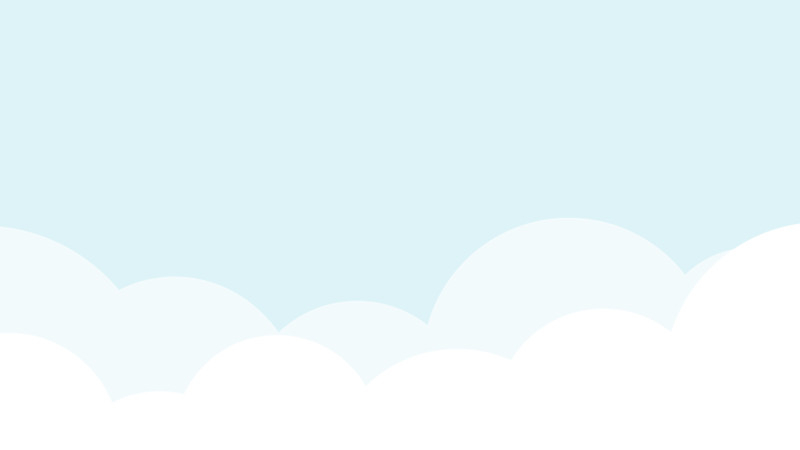 ĐỘI CỌP
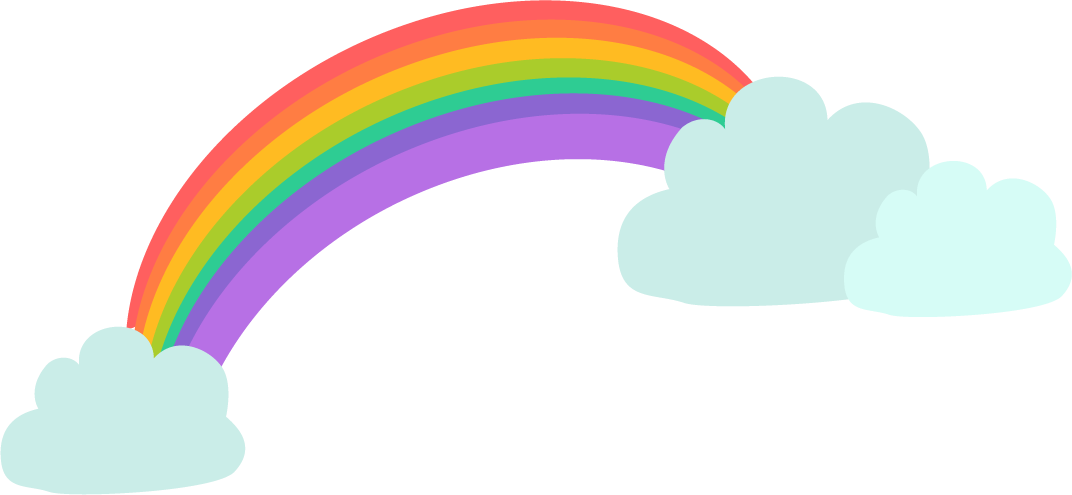 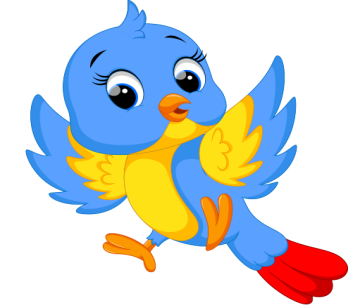 9 – 1 = ….. ?
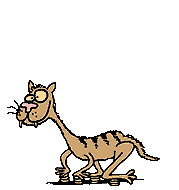 9 – 1 = 8
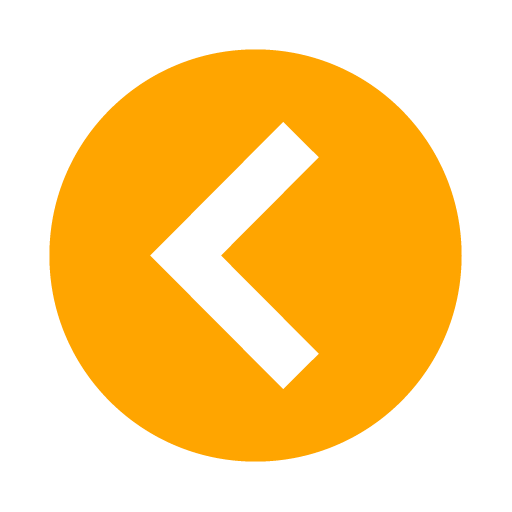 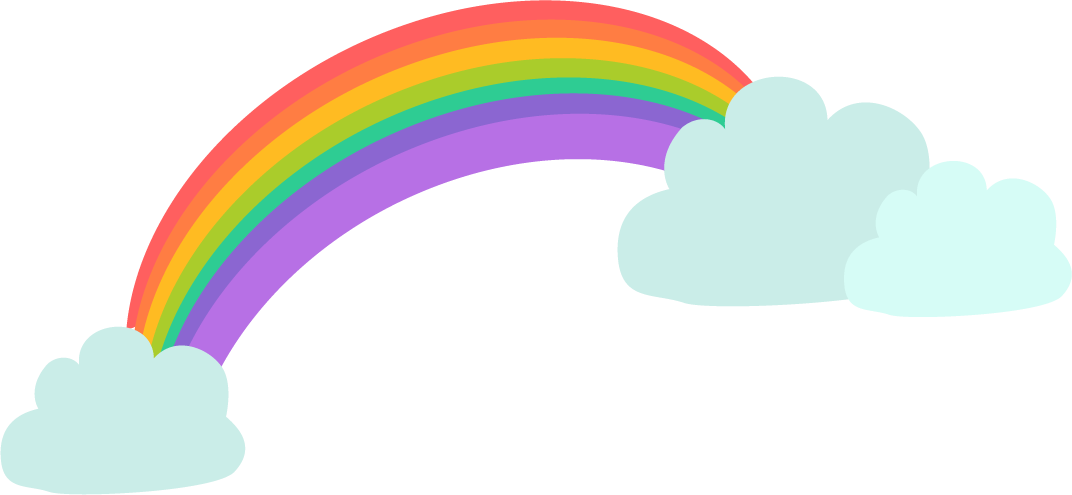 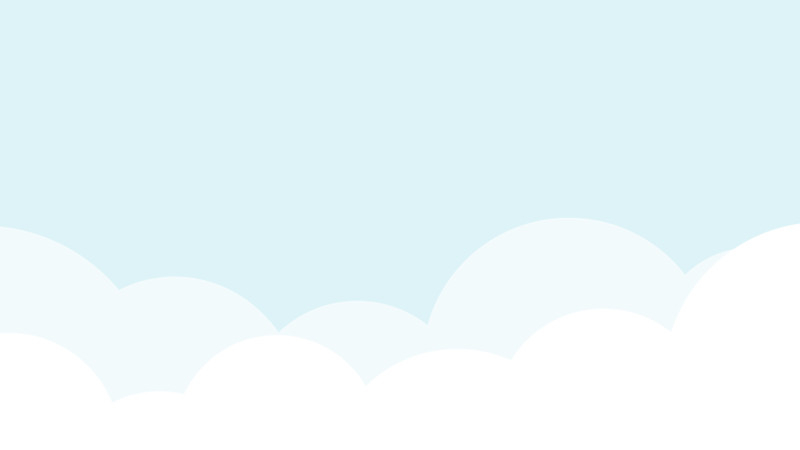 ĐỘI CỌP
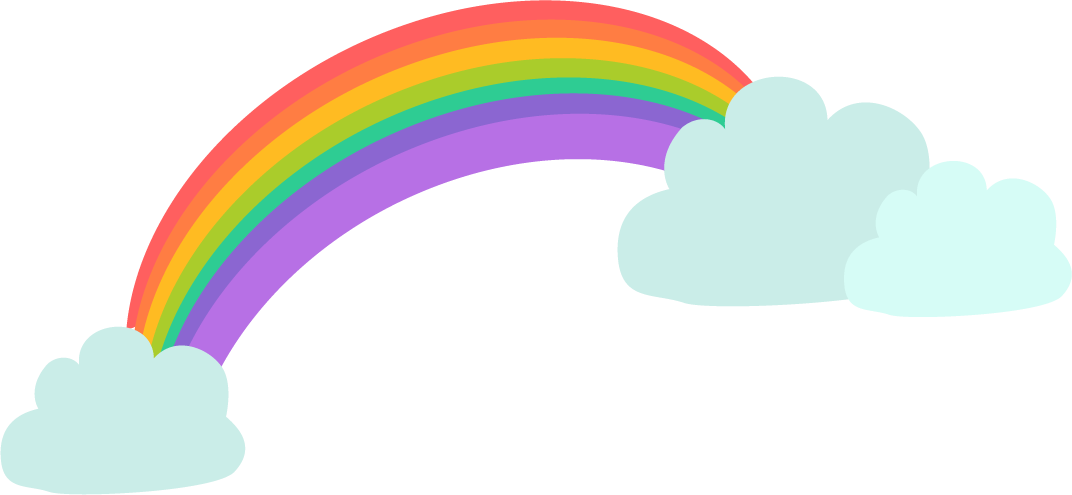 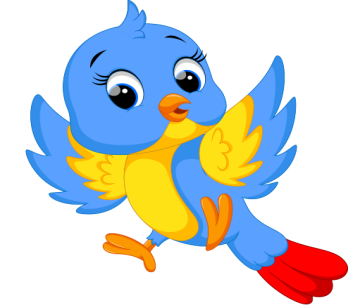 9 – 5 = ….. ?
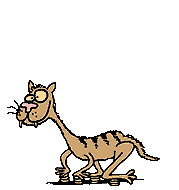 9 – 5 = 4
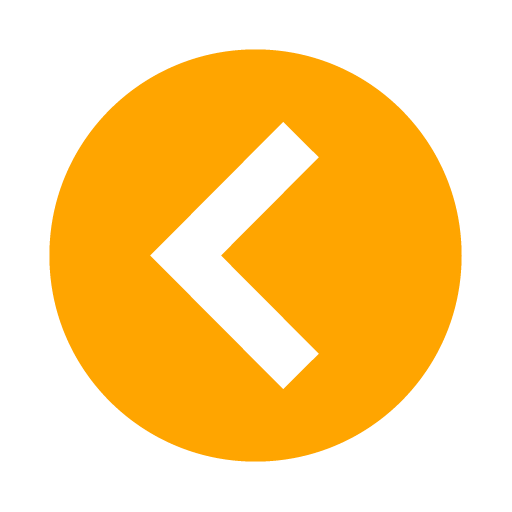 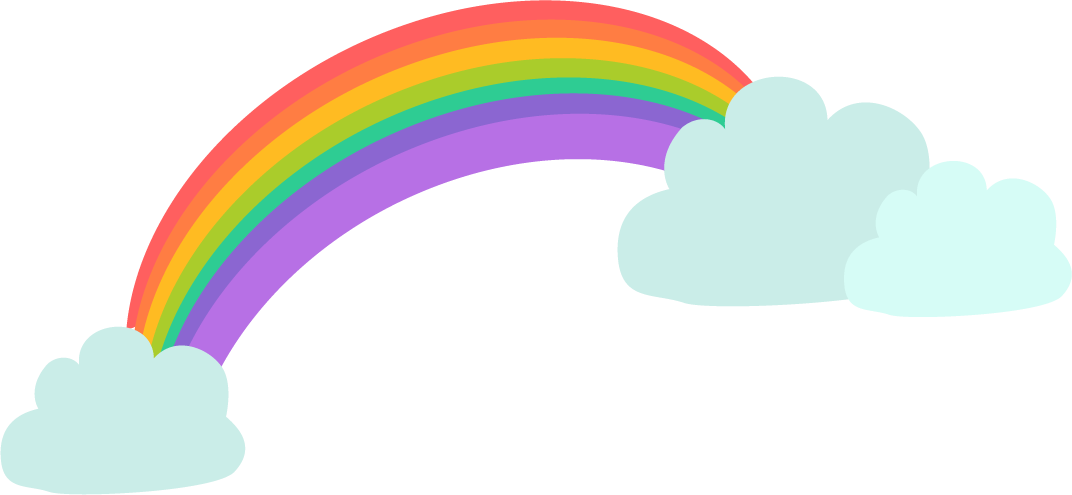 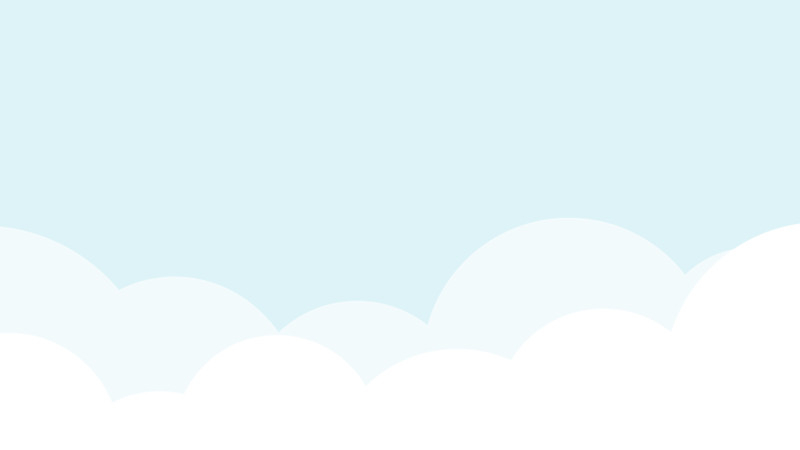 ĐỘI CỌP
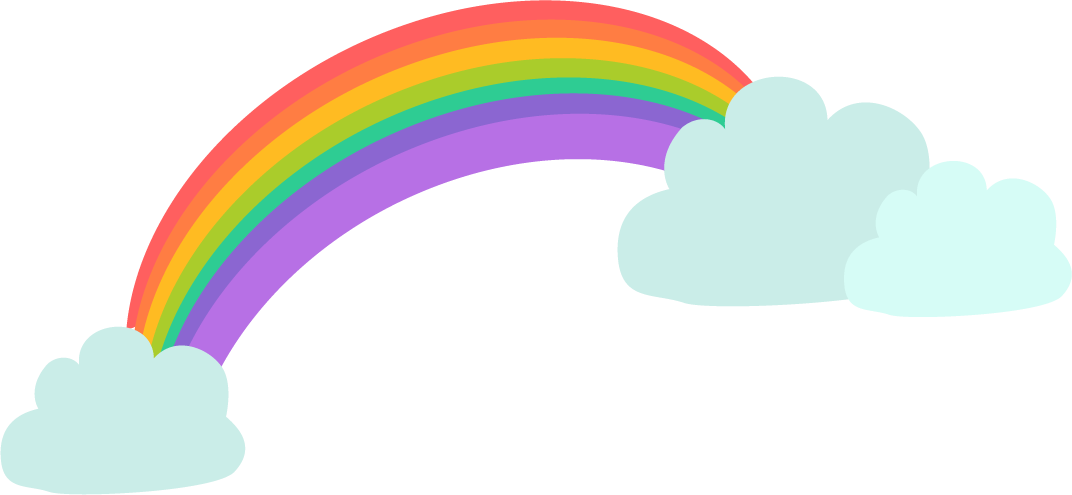 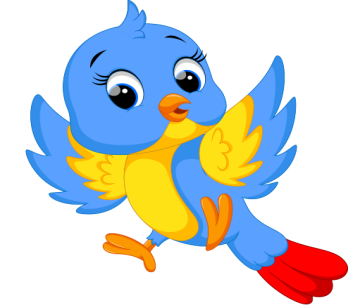 8 – 8 = ….. ?
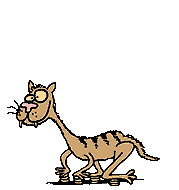 8 – 8 = 0
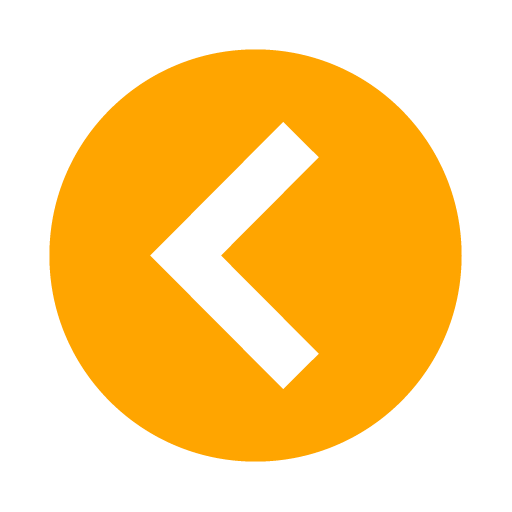 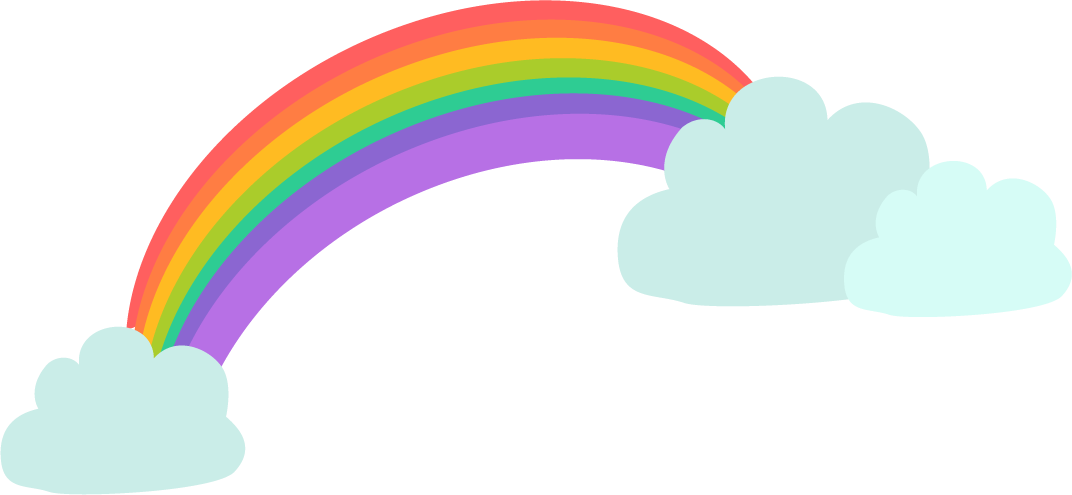 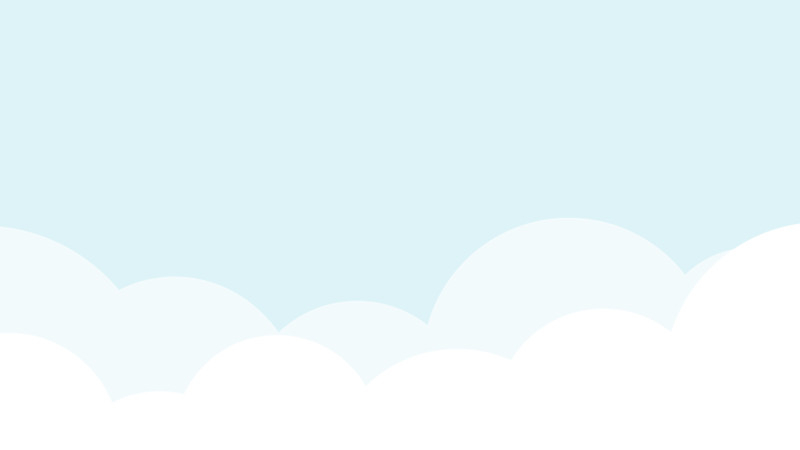 ĐỘI CỌP
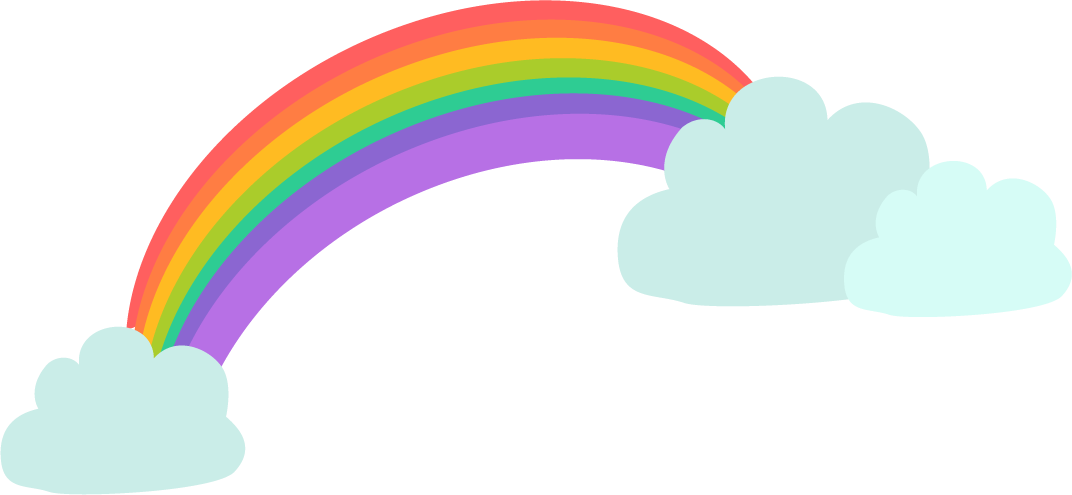 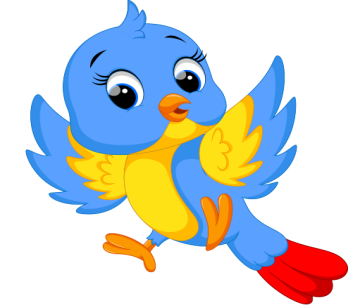 7 – 0 = ….. ?
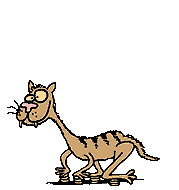 7 – 0 = 7
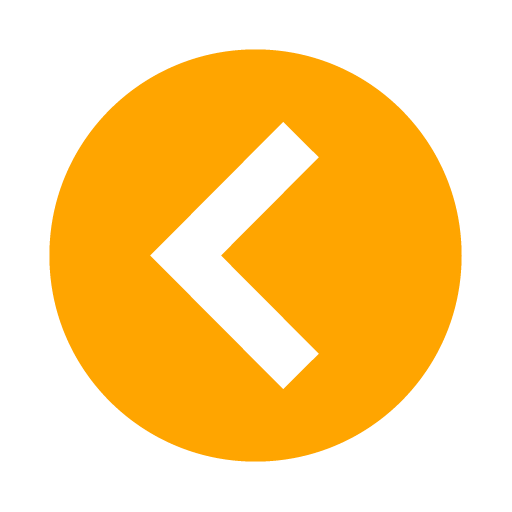 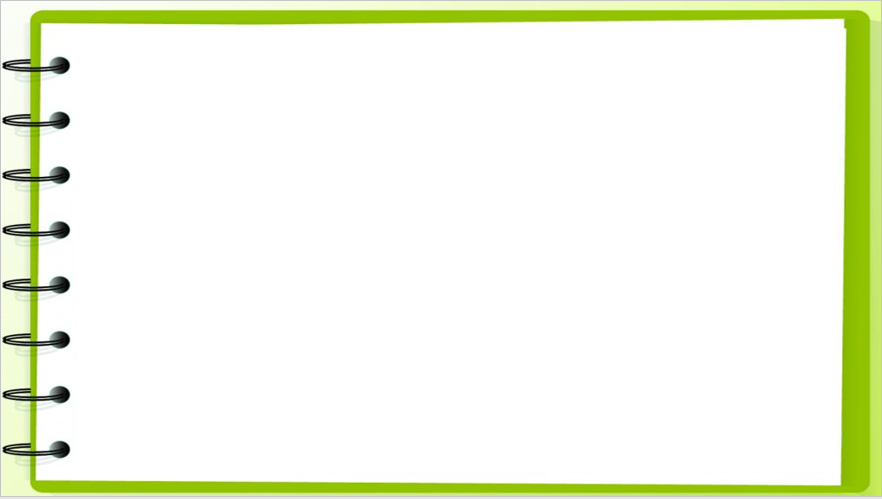 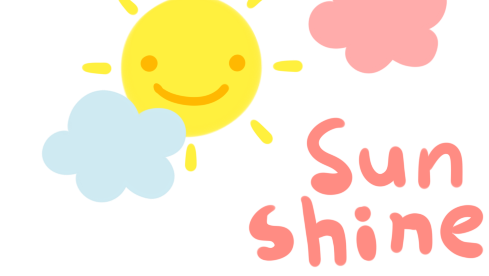 Tính
2
a)
9
7
10
6 + 1 = …..
1 + 6 = …..
5 + 4 = …..
4 + 5 = …..
8 + 2 = …..
2 + 8 = …..
7
9
10
b)
6
8
5
7 - 1 = …..
7 - 6 = …..
9 - 4 = …..
9 - 5 = …..
10 - 2 = …..
10 - 8 = …..
4
1
2
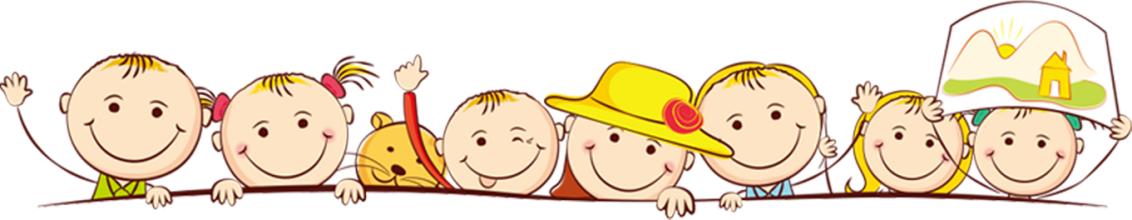 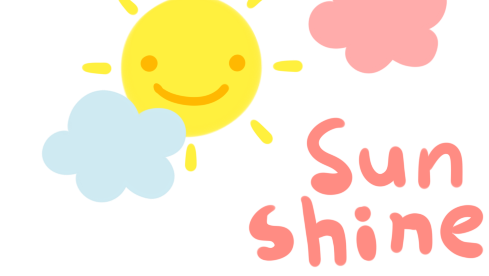 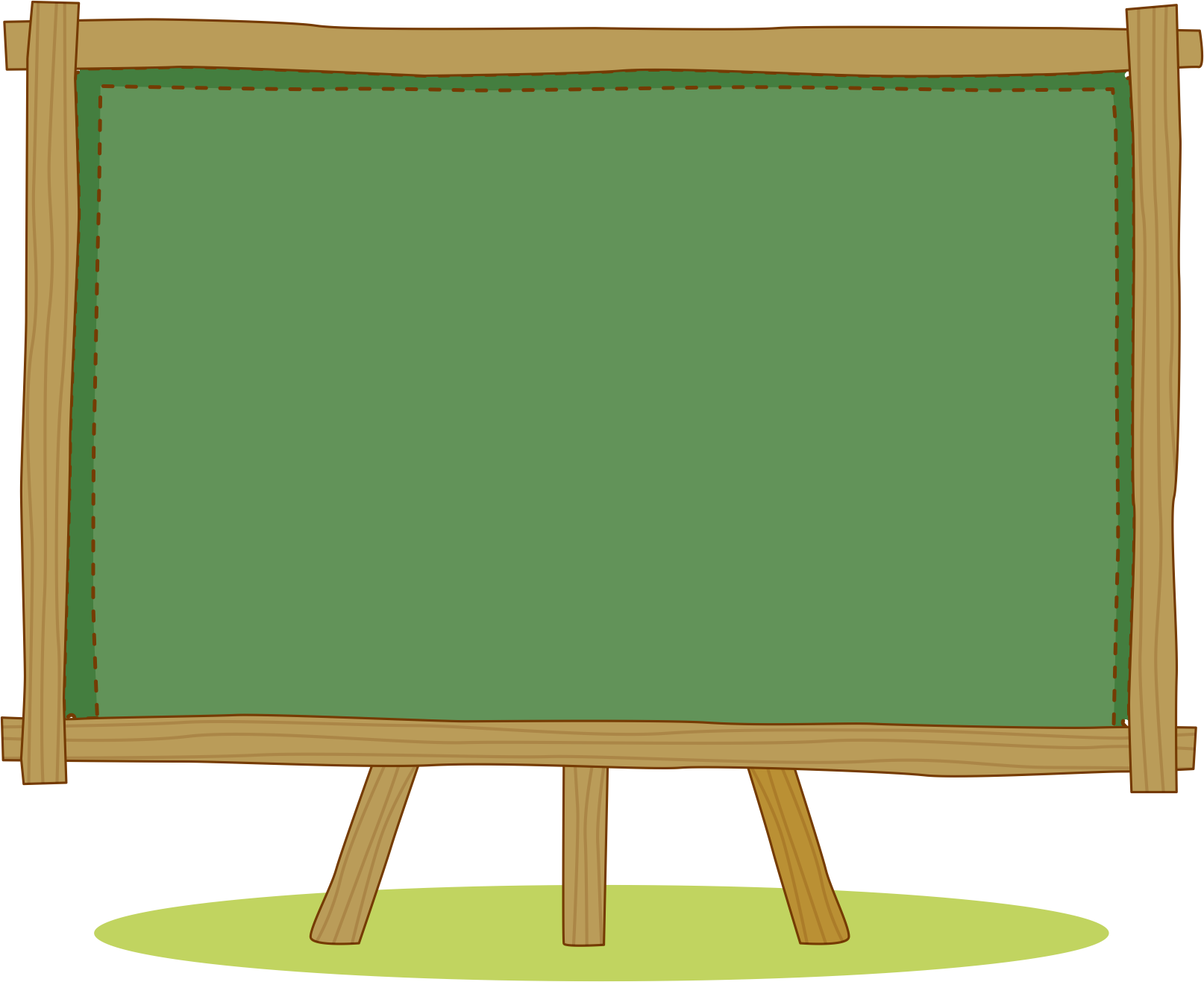 VẬN DỤNG
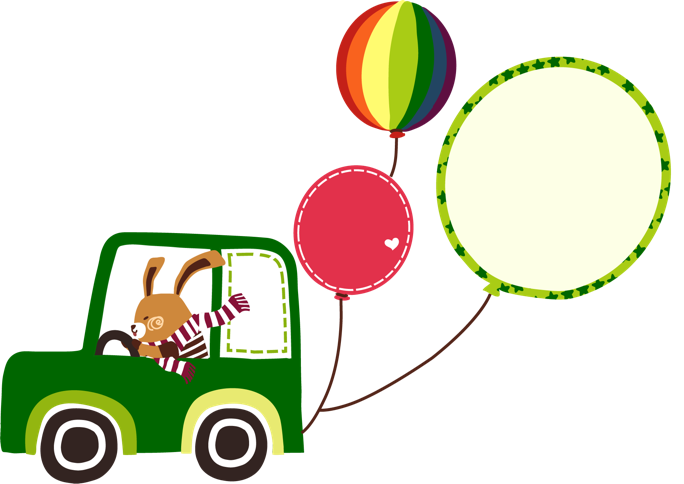 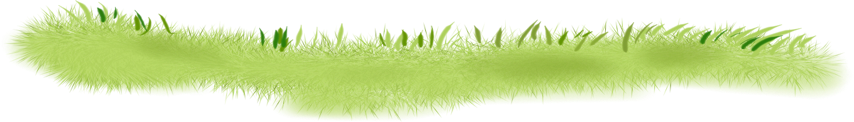 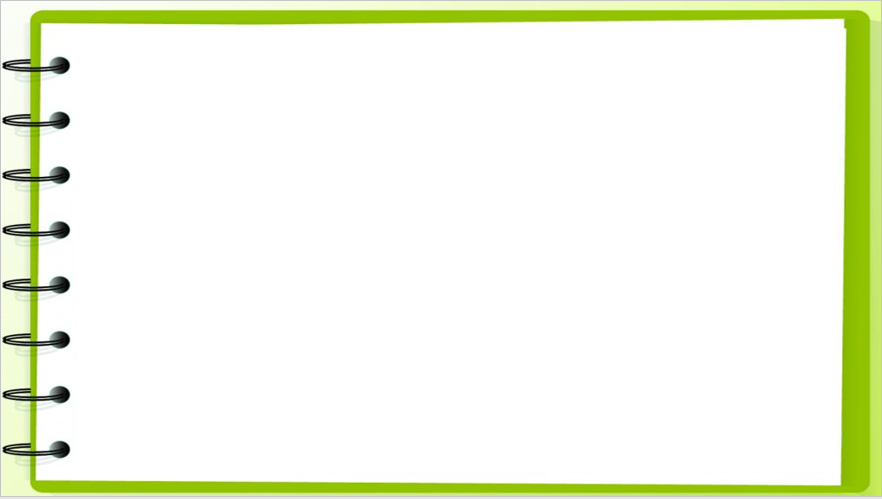 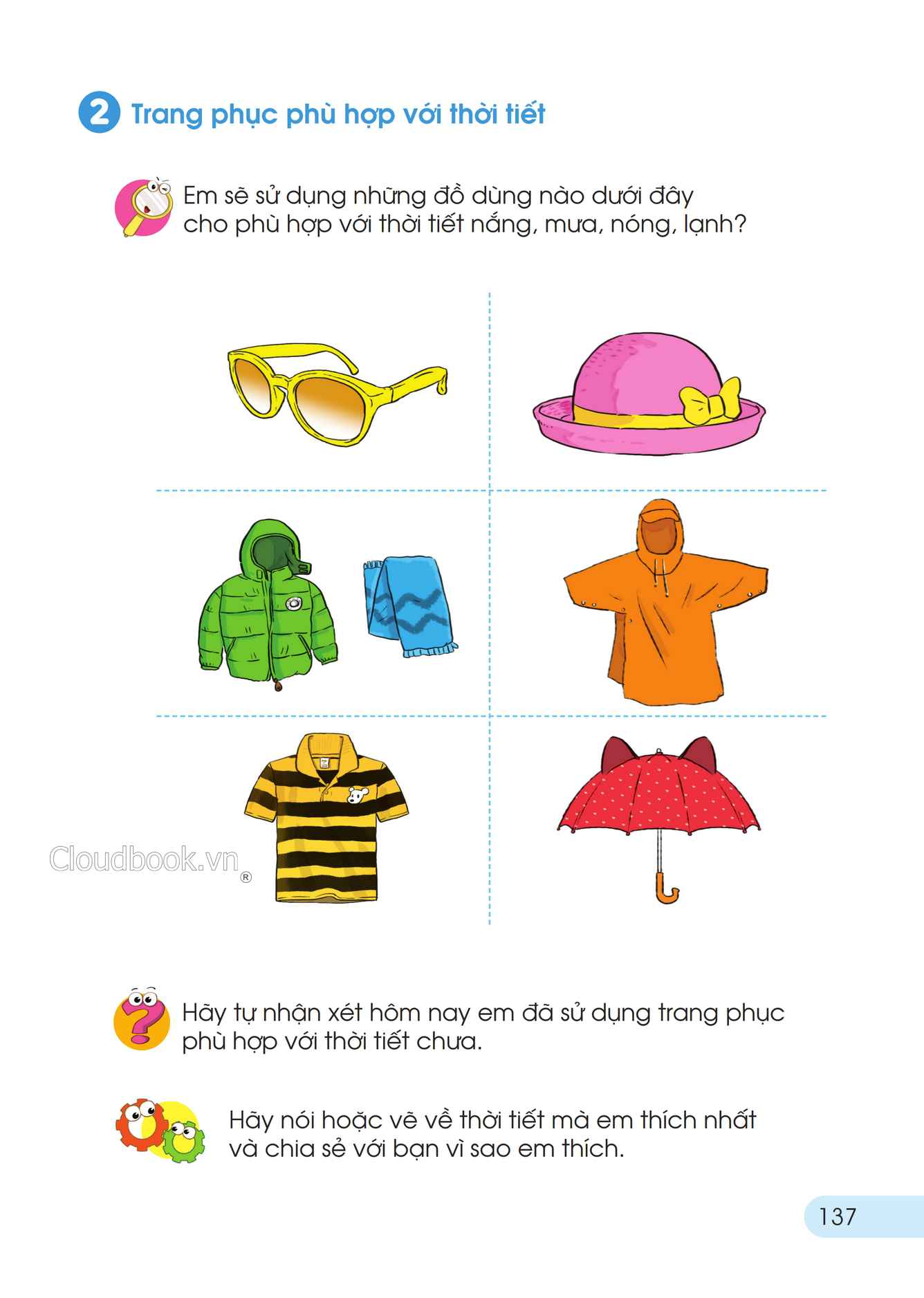 Kể các tình huống trong thực tế liên quan đến phép cộng, trừ trong phạm vi 10 :
? ? ?
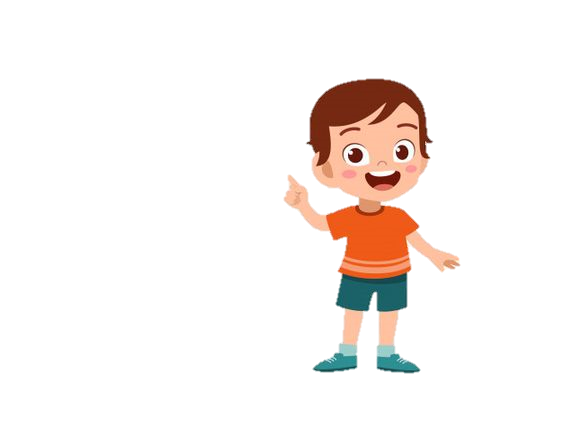 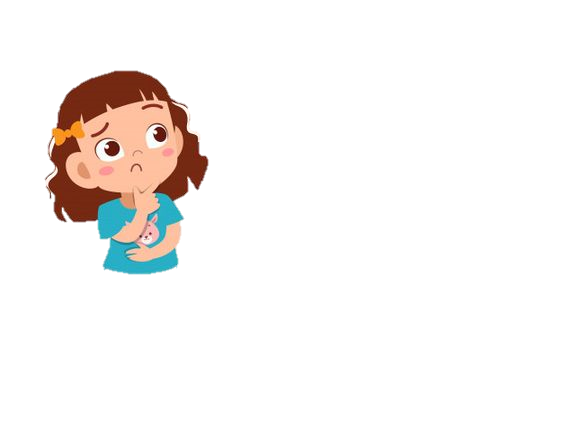 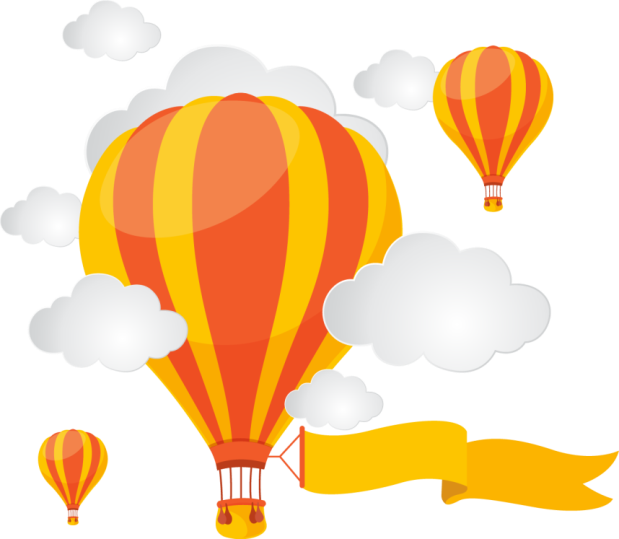 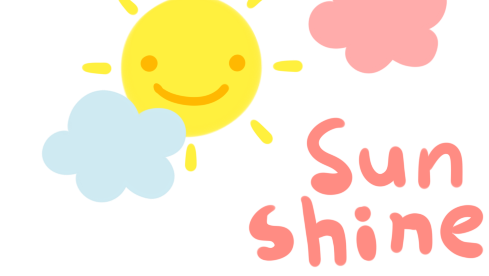 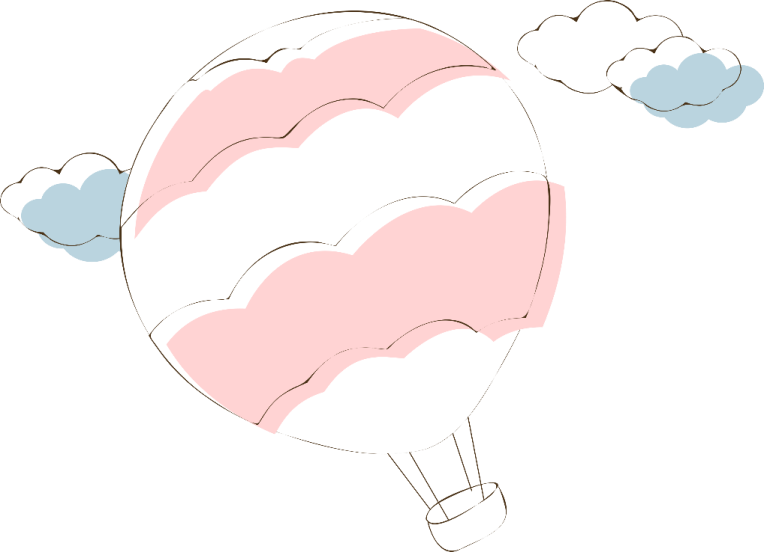 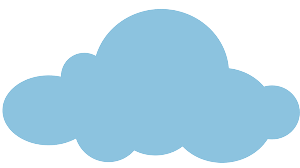 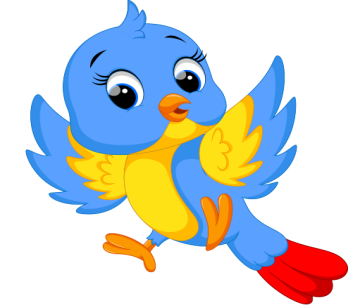 Tạm biệt và hẹn gặp lại!
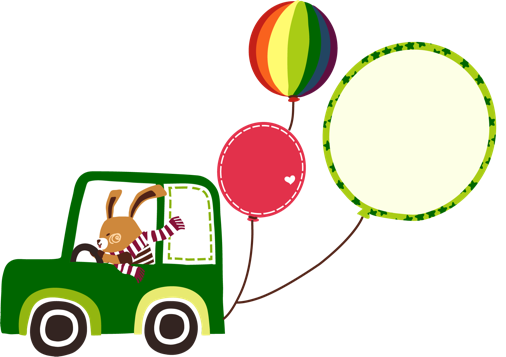 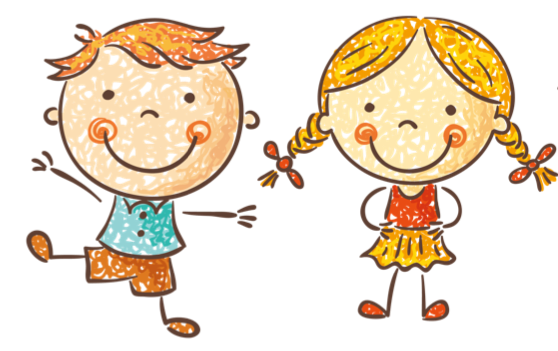 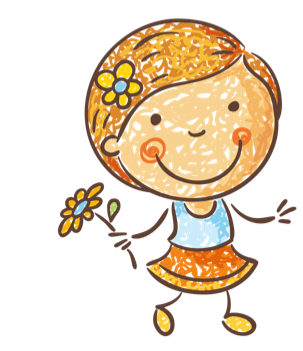 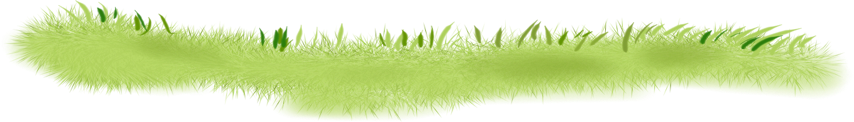 Hoc10 chúc các em học tốt!